SPORT BUSINESS MANAGEMENTMaster Droit du Sport
Séance 1
http://lionelmaltese.fr
@lionelmaltese
Lionel Maltese
Maître de Conférences Aix Marseille Université – CERGAM IAE Aix-En-Provence – Université Laval Québec
Professeur Associé Kedge Business School
Manager Délégué Open13 Provence – Open Parc Auvergne Rhône Alpes
Entrepreneur Sport Business Strategy
Ma pédagogie : lionelmaltese.fr
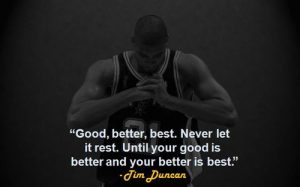 DECOUVRIR via une classe inversée : Partir des résultats empiriques en faisant participer les étudiants sur leur mobile (wooclap)

DECODER : théories, méthodes, bonnes pratiques permettant de comprendre les organisations sportives et leur différents business

FAIRE : Utilisation de cas réel issus de mon expérience professionnelle et scientifique afin de challenger les étudiants
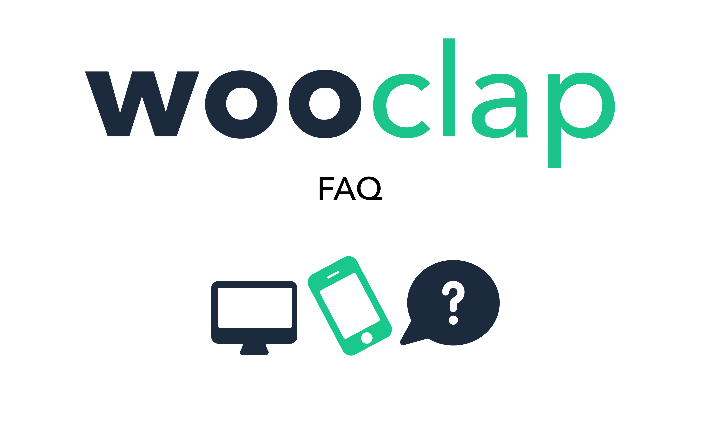 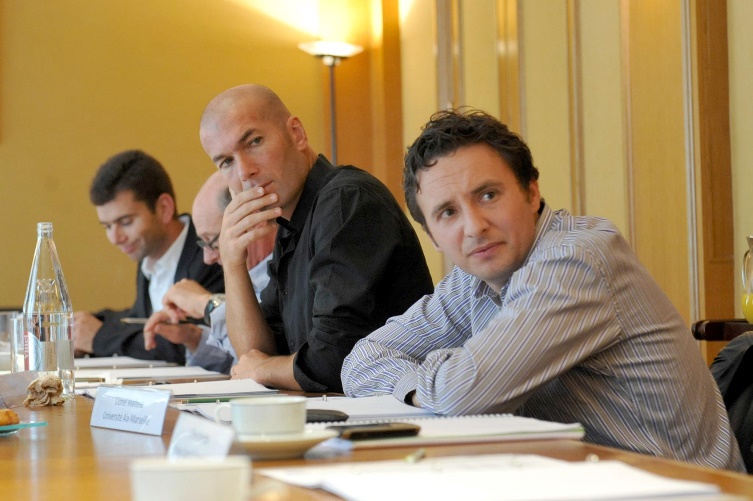 Qui êtes-vous ?
Dernier diplôme: Doctorat Sciences de Gestion IAE Aix en Provence 2004 – Magistère Ingénieur Economiste Aix Marseille Université 2001

Dernières expériences dans le sport :
Sport Public Relation / Sodexo Live ! 
FFT – Roland Garros : Efficience Economique FFT/Roland Garros/Rolex Paris Masters 2017-2020
ATP Marseille & Lyon : Nouvel actionnariat / Business Stratégie & Management opérationnel

Pratique sportive & Fan… :
Tennis, Basket, Football, Rugby Seven, Paddle board… 
OM, Celtics, Juve, Warriors, Canadiens, Eagles, Fed, Stan, Jo, Liza, Ray Allen, Curry, Voller, ZZ, Slater, Bird, Wilko, Tatum….
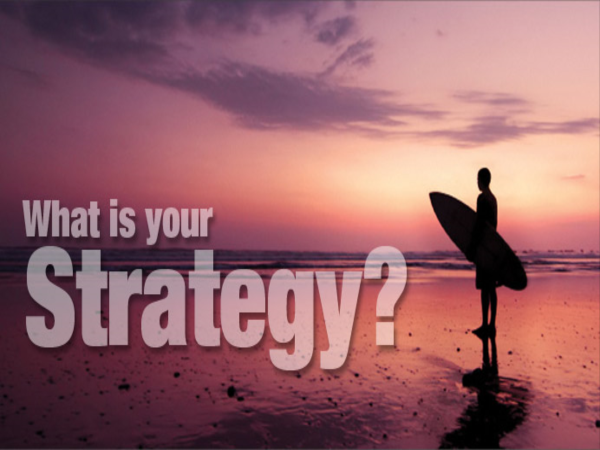 Ma stratégie : créer & manager mon écosystème !
Médias 
Communication
Enseigner
Etudiants
Anciens Etudiants
Clients
Collaborateurs
Recherche Appliquée
Business
Consulting
Lionel MalteseEnseignant - Chercheur – Entrepreneur ?
Consulting (1999…)
Manager Délégué
Circuit ATP – WTA (Open13, Open de Nice Côte d’Azur, WTA Brussels Open, BNP Paribas Masters, Open de Lyon…)
Consultant Stratégie et Marketing Sportif pour OM
PSG
BNP Paribas
Chroniqueur 
Média
Le Figaro/Sport24, France Football, L’Equipe, Le Monde – The Conversation ...
Enseignement (2004…)
Stratégie – Entreprenariat – Communication
Management & Marketing du Sport 
AMU (IUT-IAE-DROIT)
KEDGE BS (2006…)
Universités étrangères (USA, Canada, Chine, Espagne, Italie…)
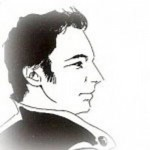 Recherche (2001…)
Management des actifs stratégiques
Marketing sportif
Reputation Management
Administration 
Fondateur, Directeur puis co-Directeur LP Chargé de Projet Digital (ex LP M@NTIC) 2005-2019
Co-responsable Etudes but GEA 2ième année depuis 2015 
Relations Internationales 2008-2009
Responsable Qualité 2012-2013
Proposition / Création / Captation : CLIENTS
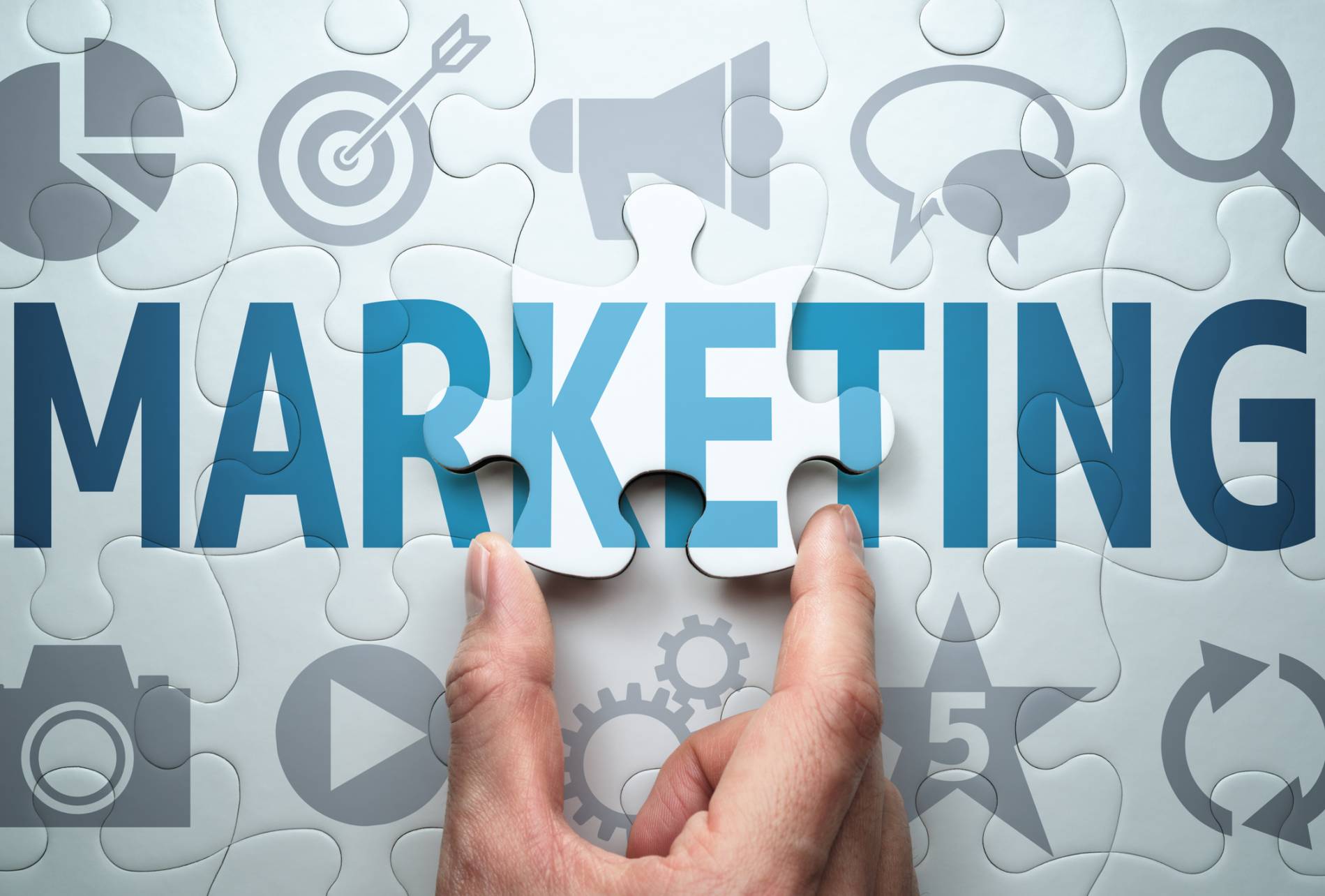 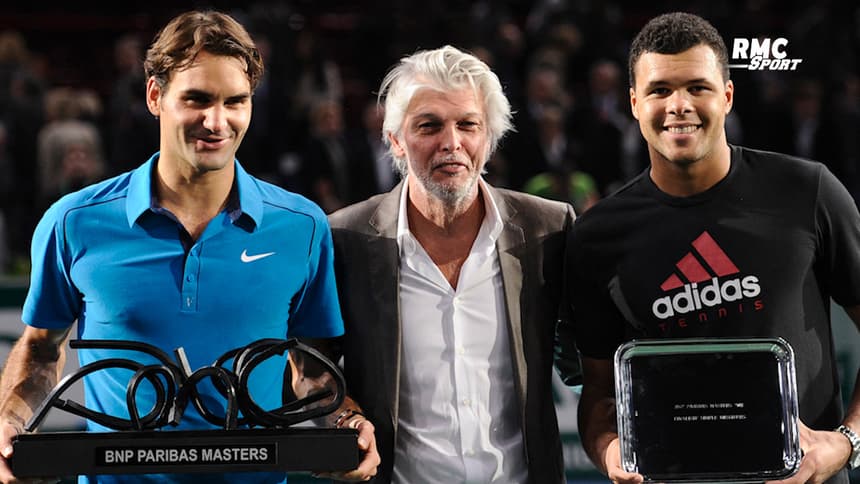 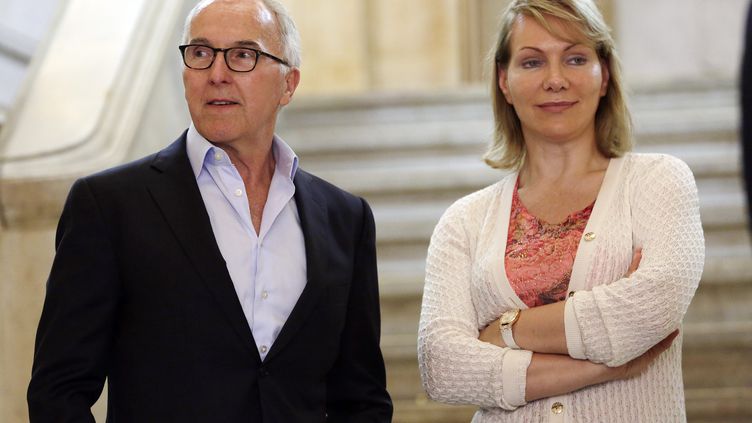 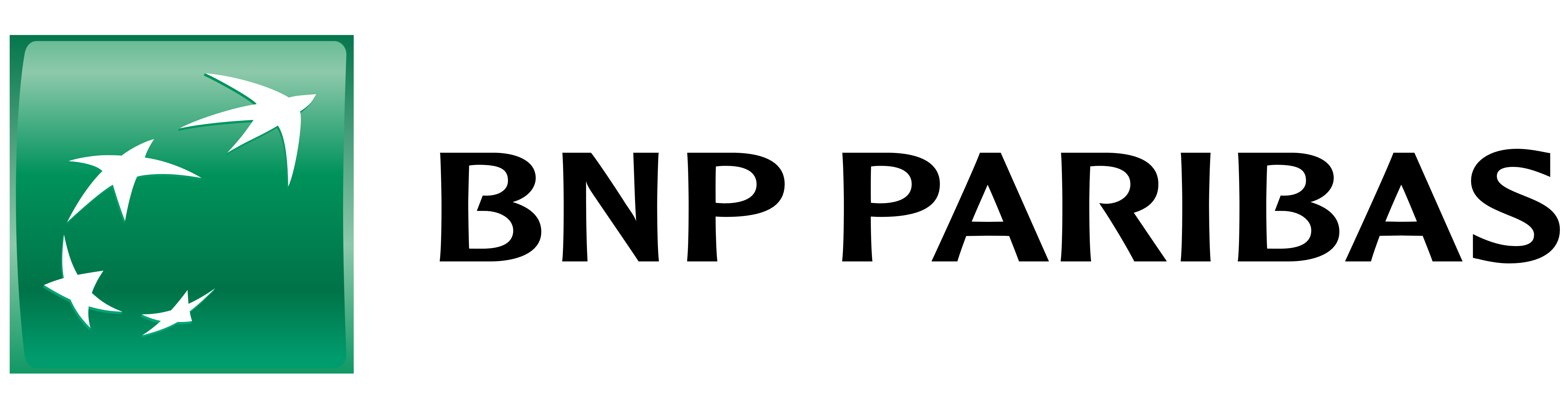 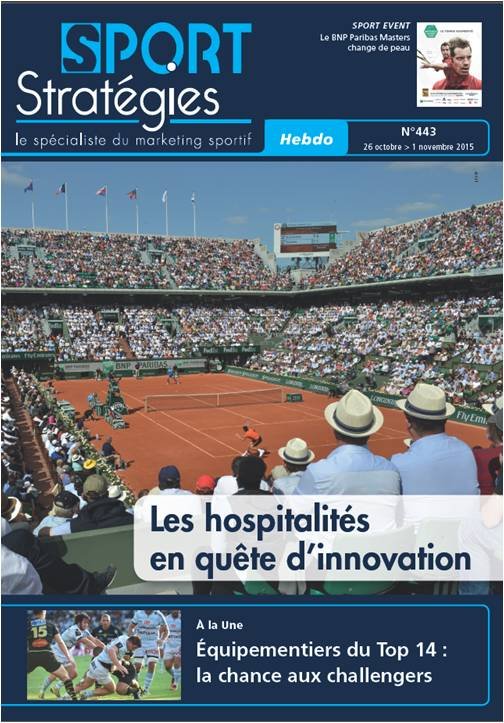 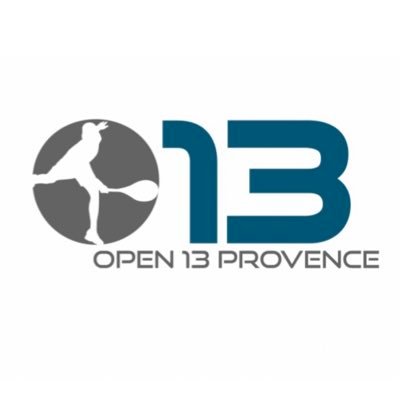 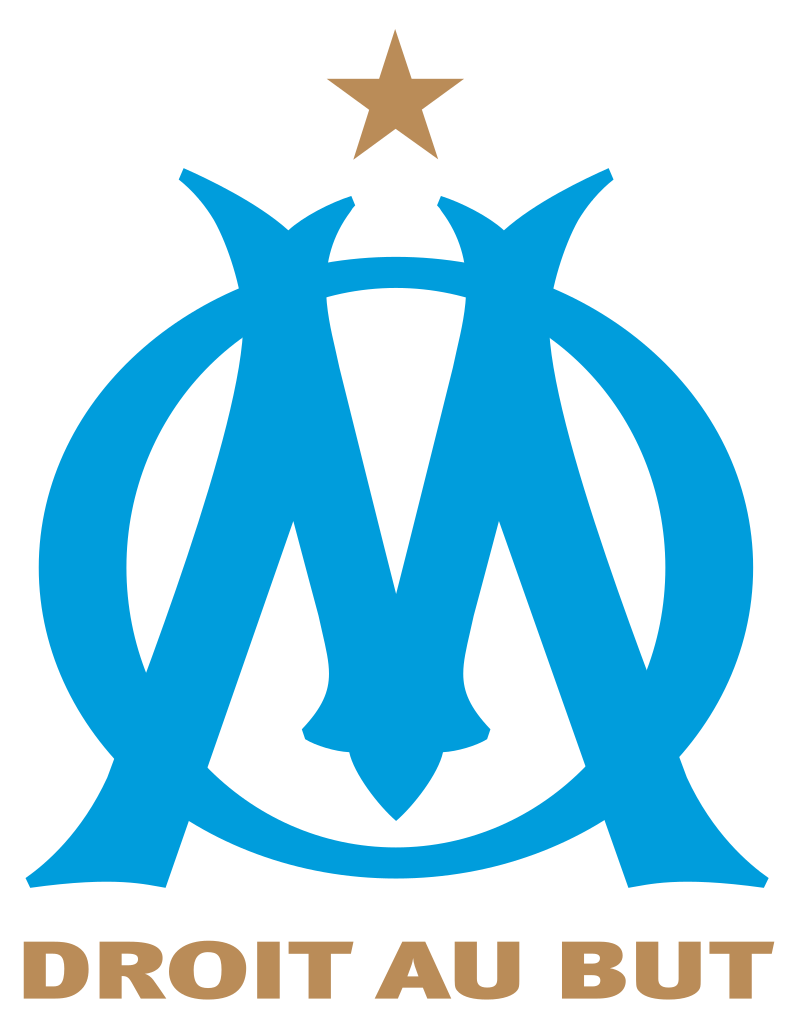 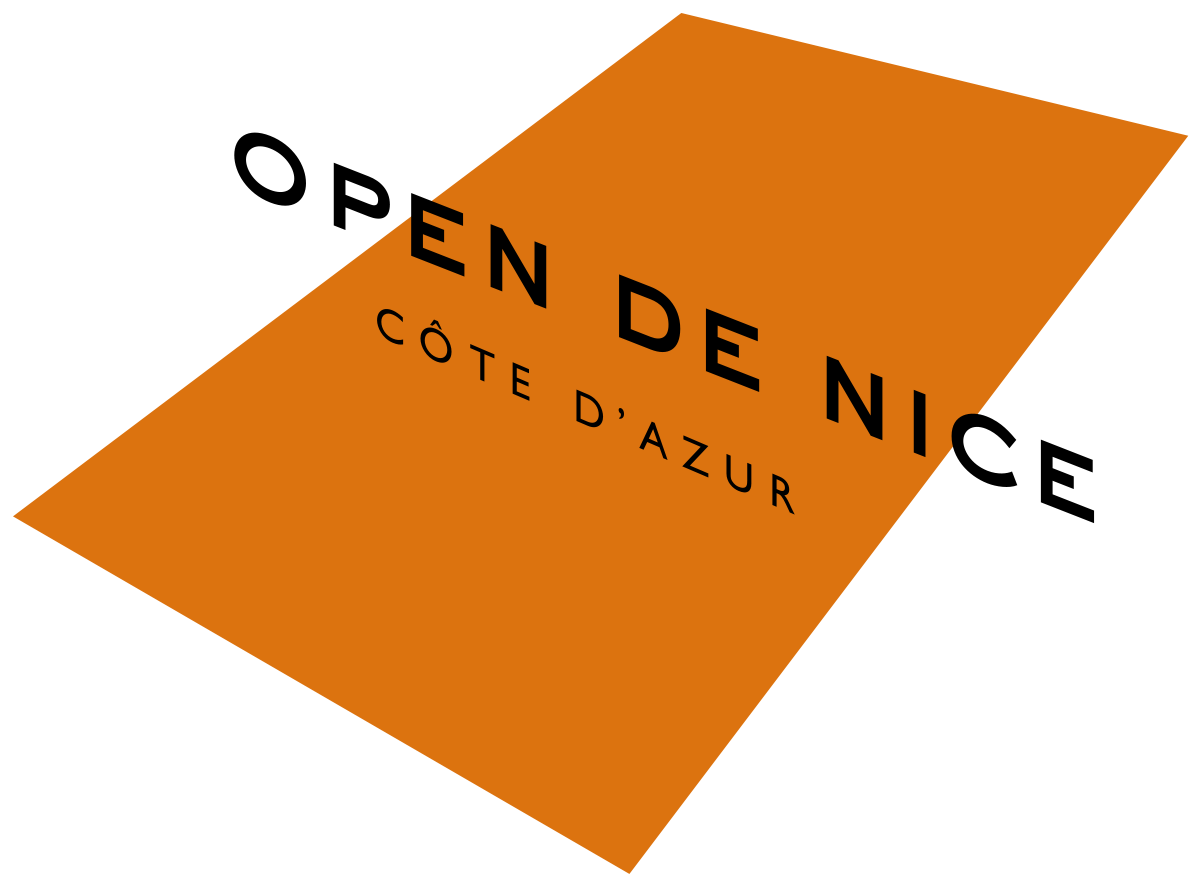 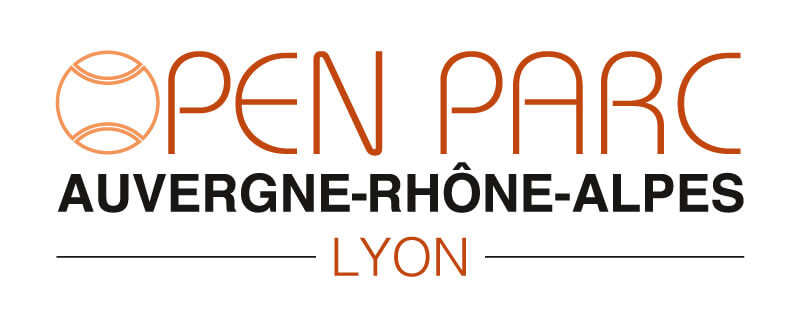 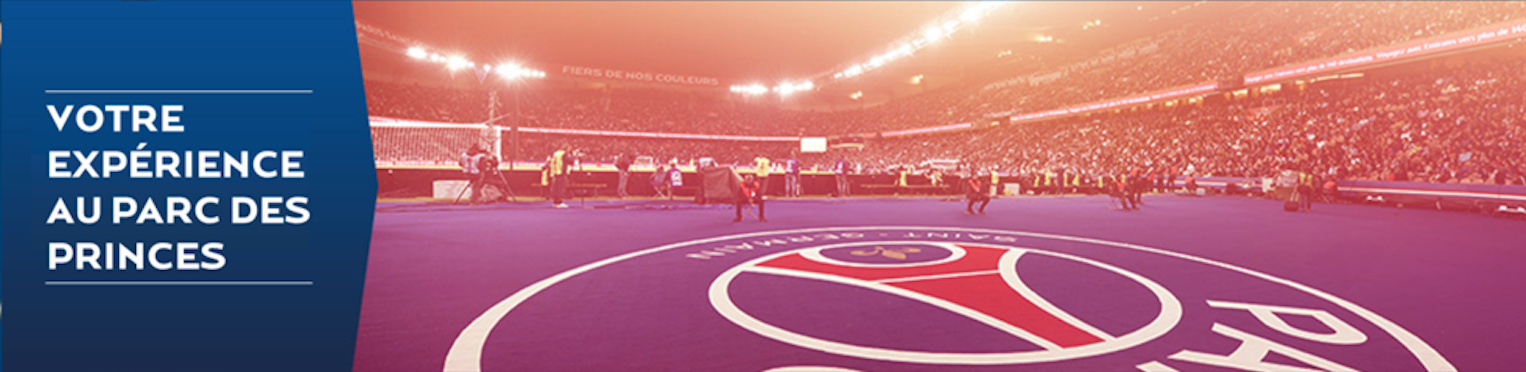 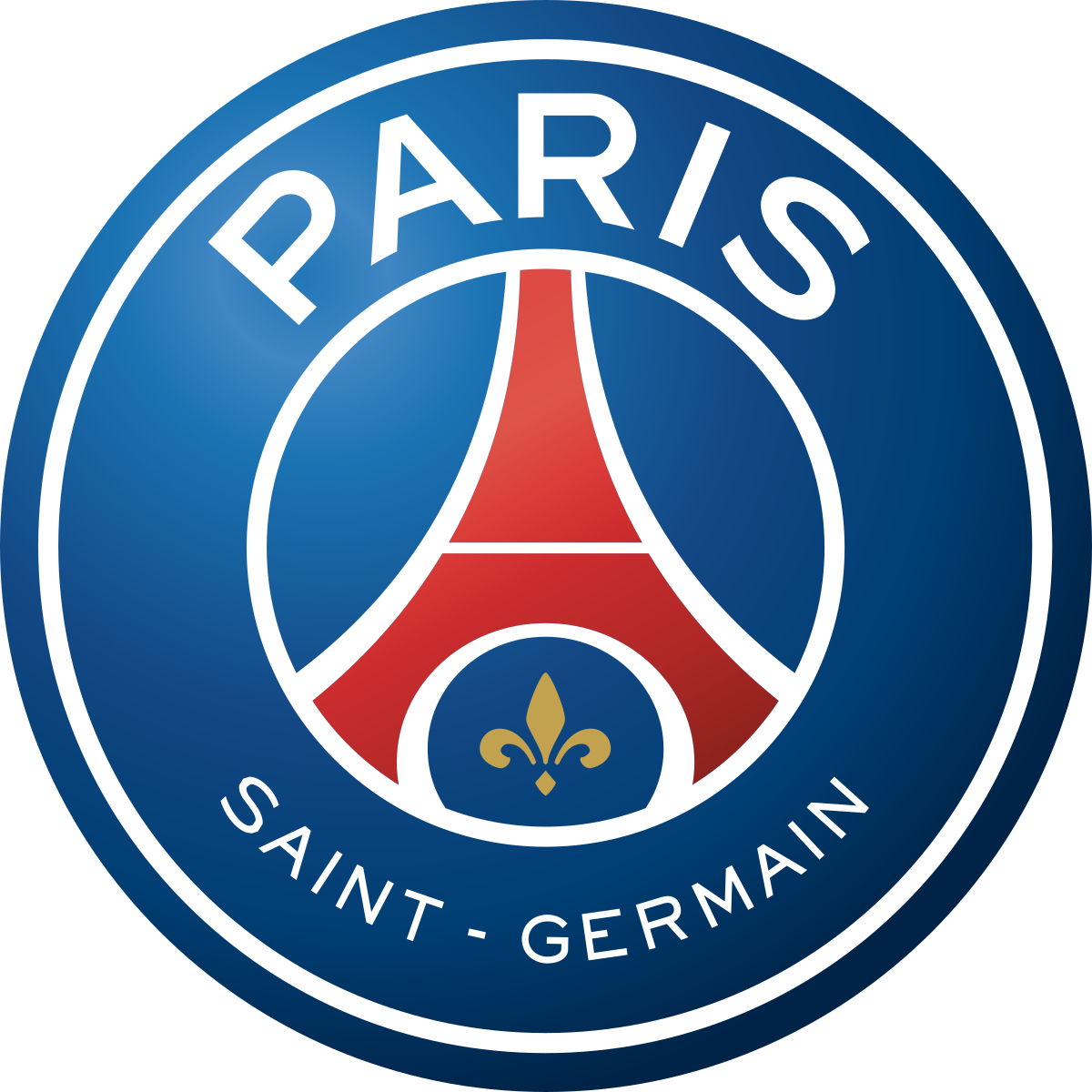 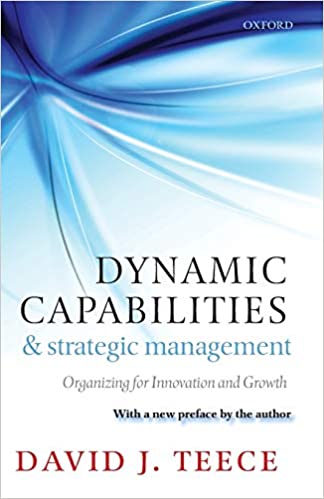 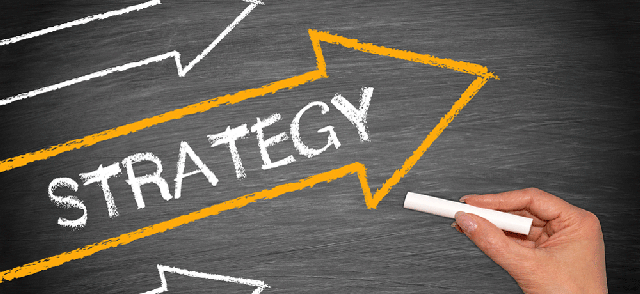 Proposition / Création / Captation : COMPETENCES
Conseil Stratégie / Délégation Managériale
Activation / Commercialisation 
Production / Gestion fournisseurs IT
Droits TV – Betting / Négociation 
Organisation sportive / Conciergerie Joueurs
Organisation / Recrutement / Management
Audit Business Models / Management des Compétences
Fan Expérience / Connaissance Clients
Relations Publiques / Hospitalité Management
…
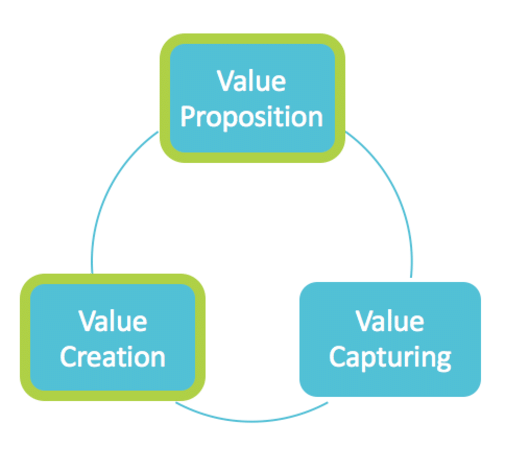 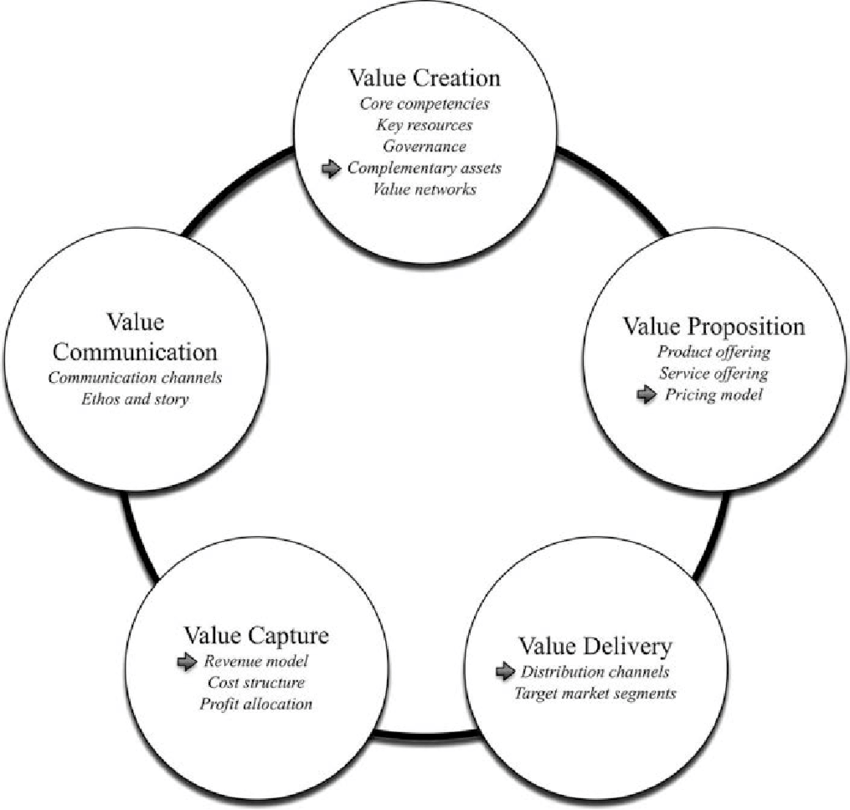 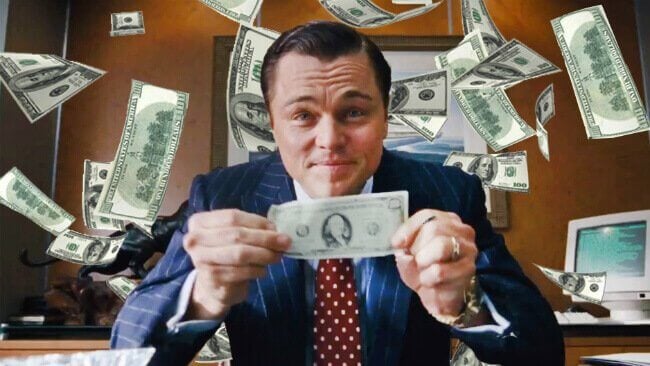 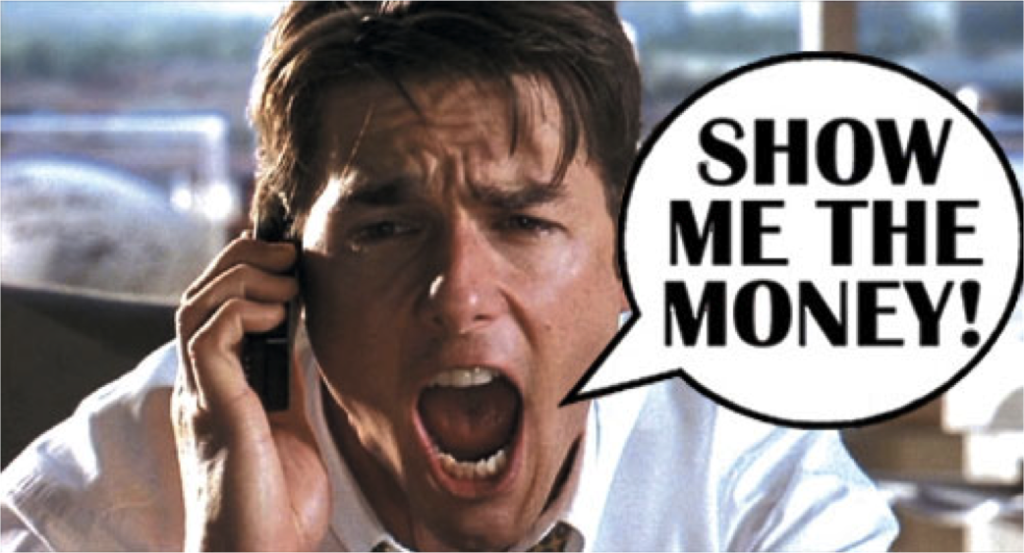 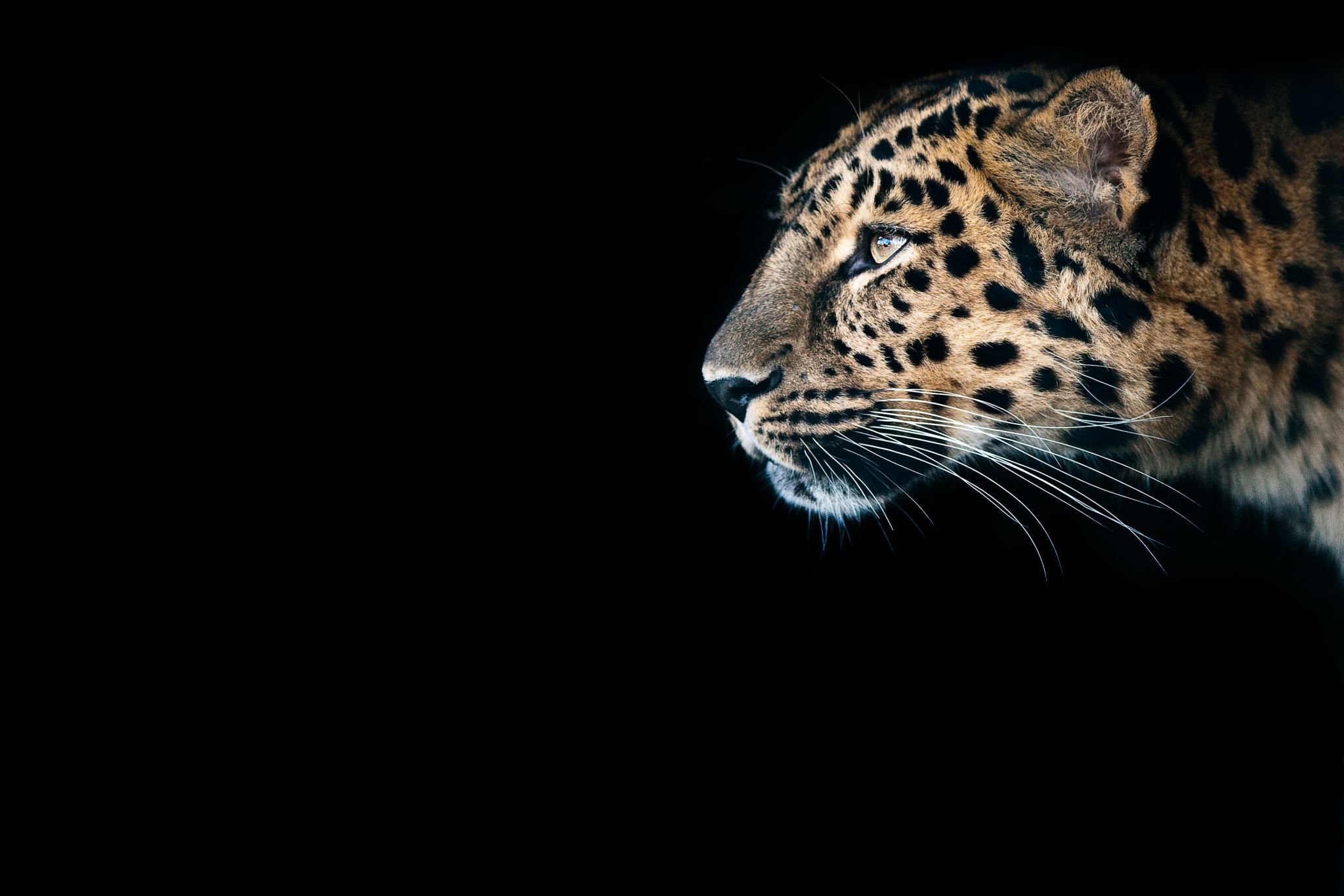 Et vous ?
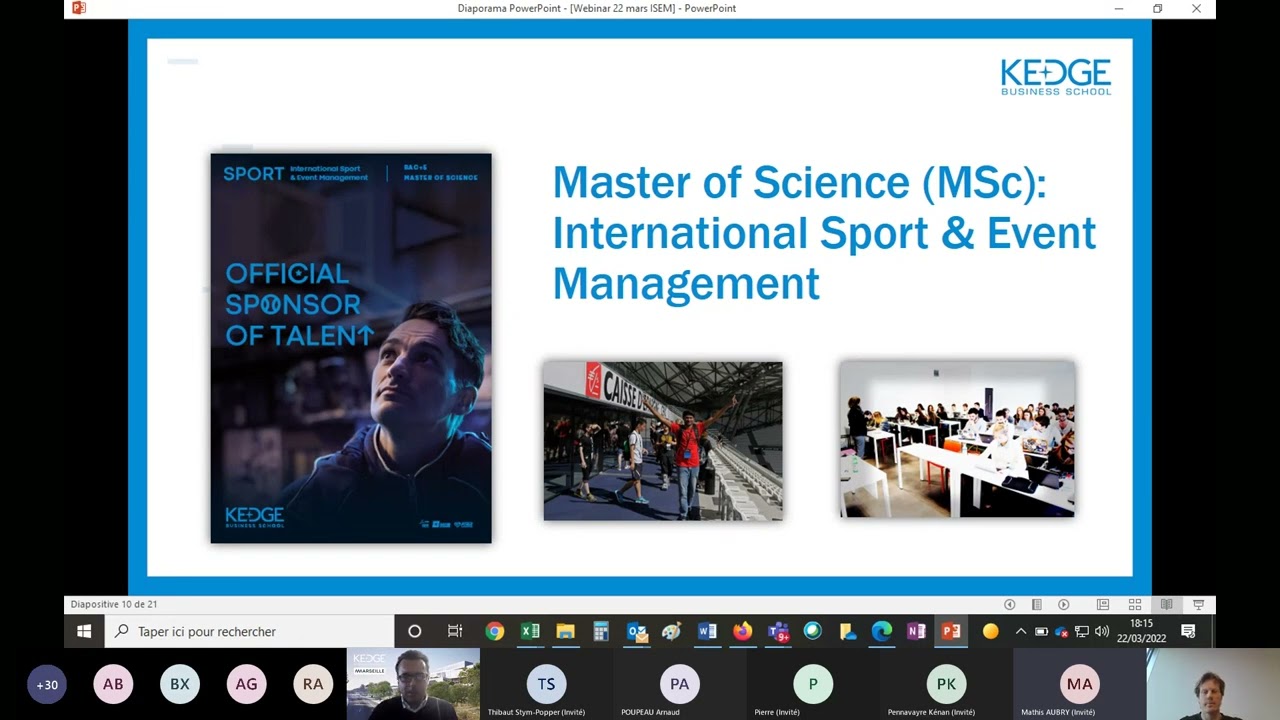 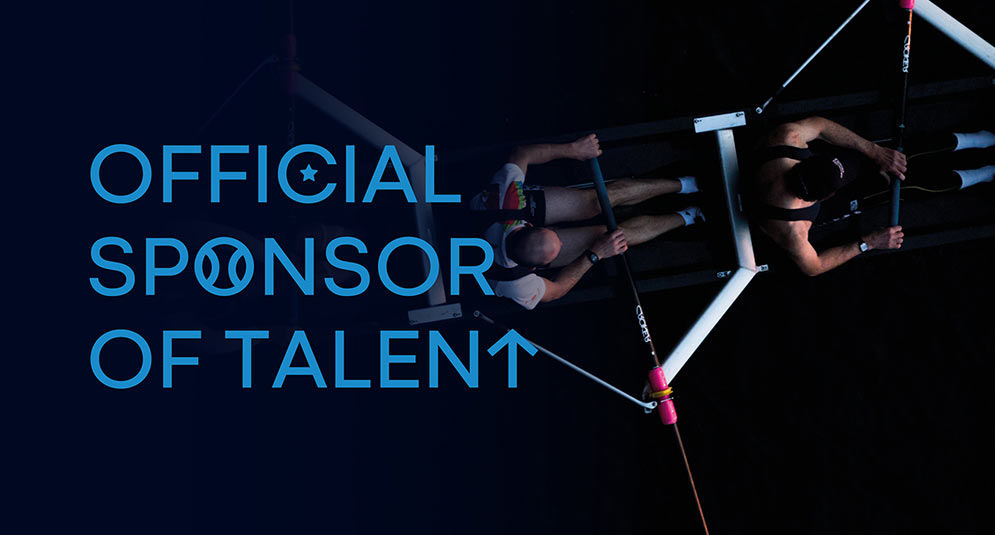 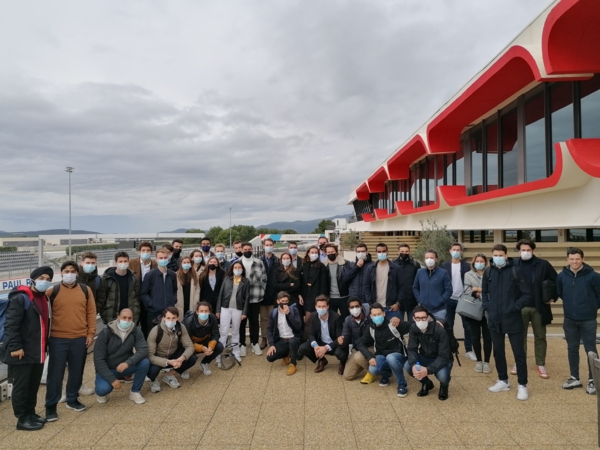 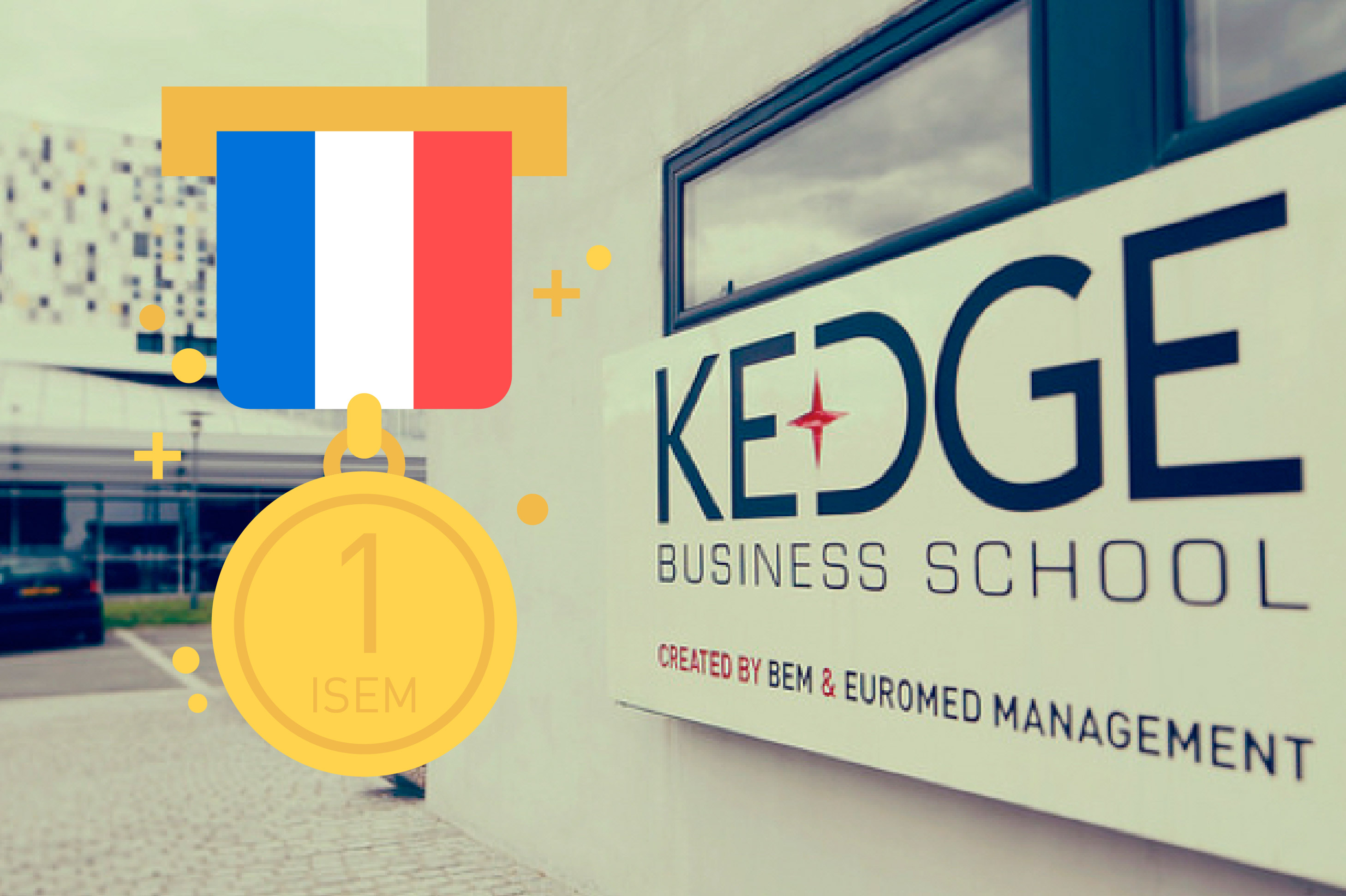 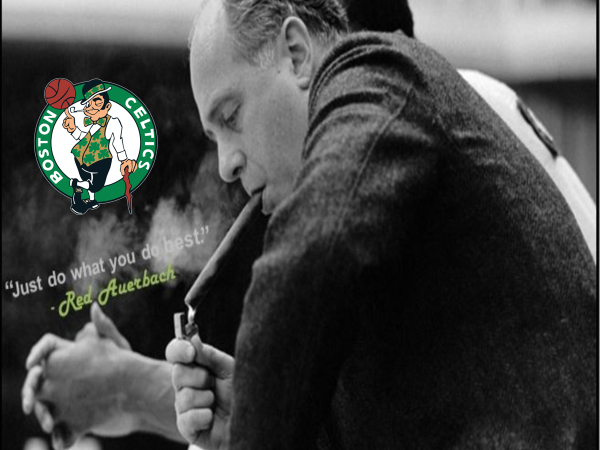 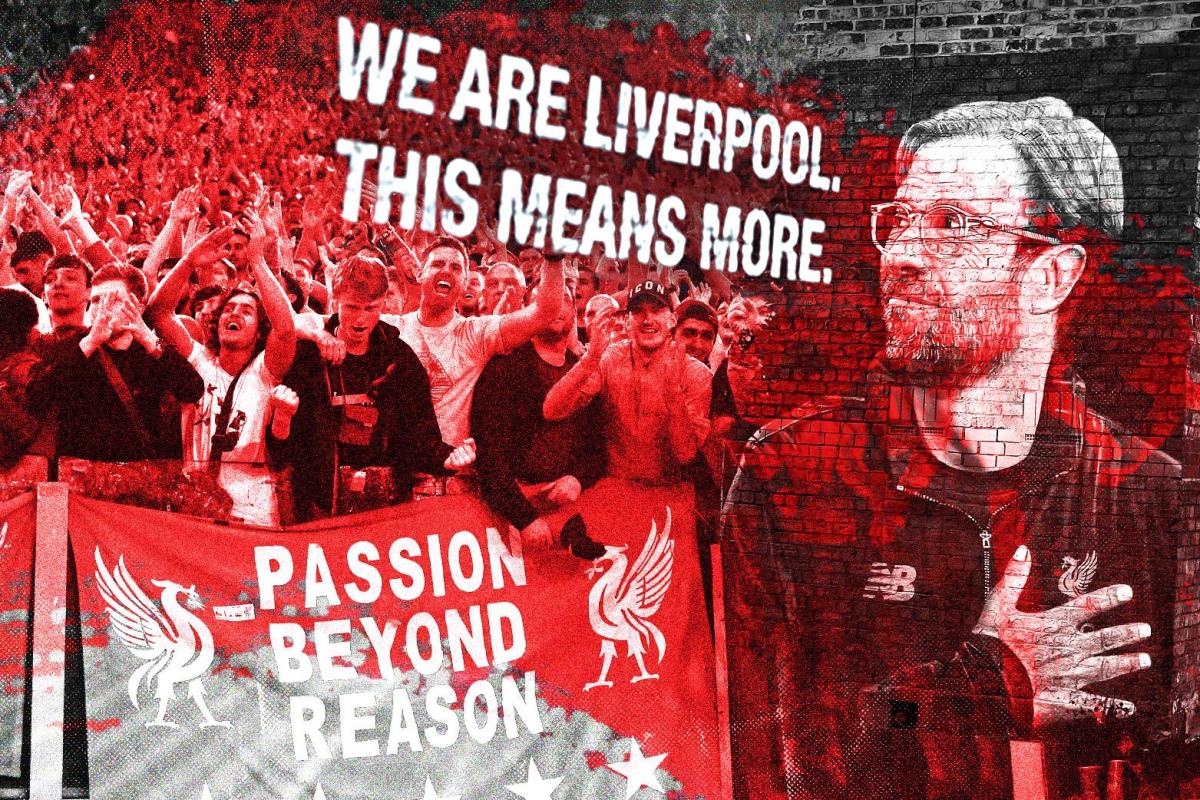 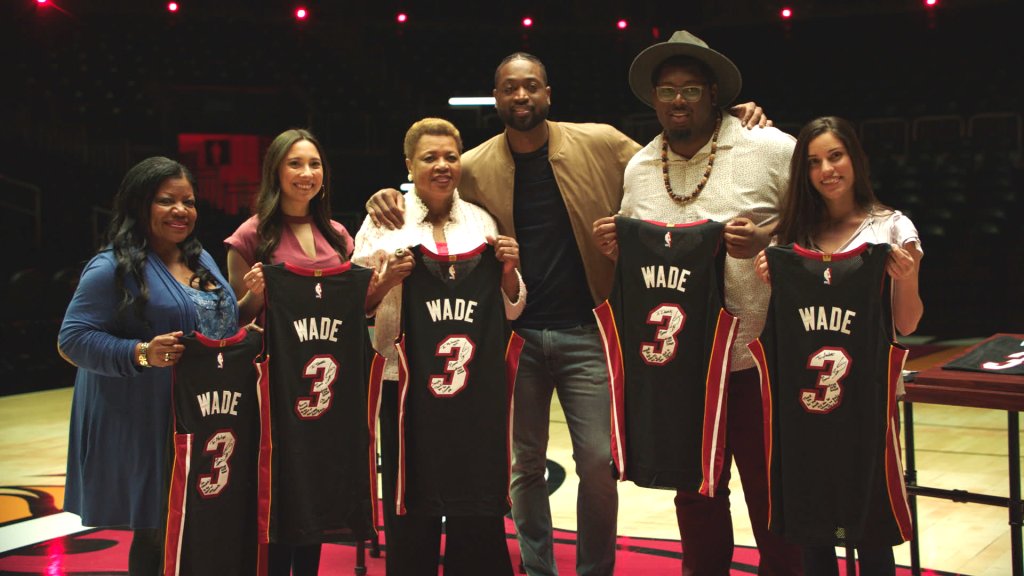 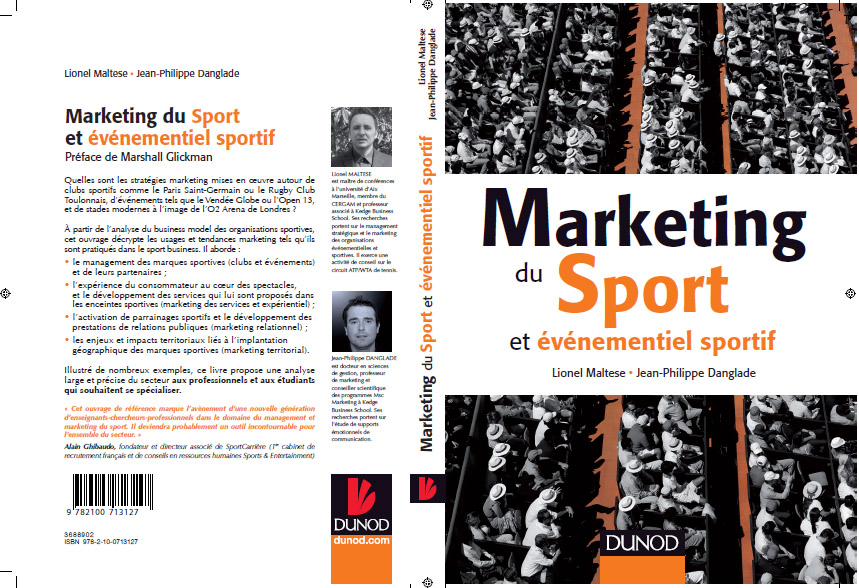 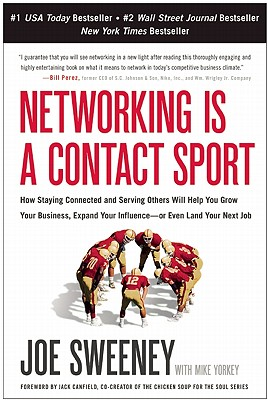 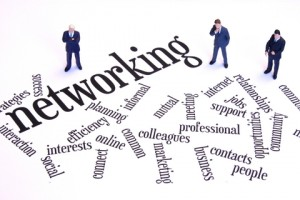 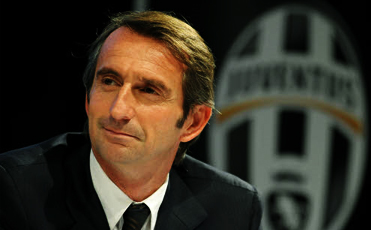 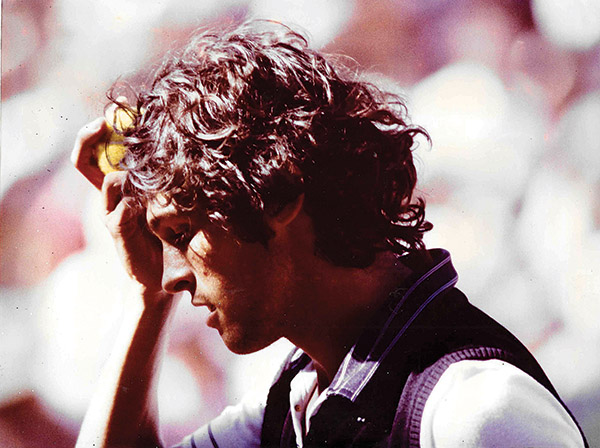 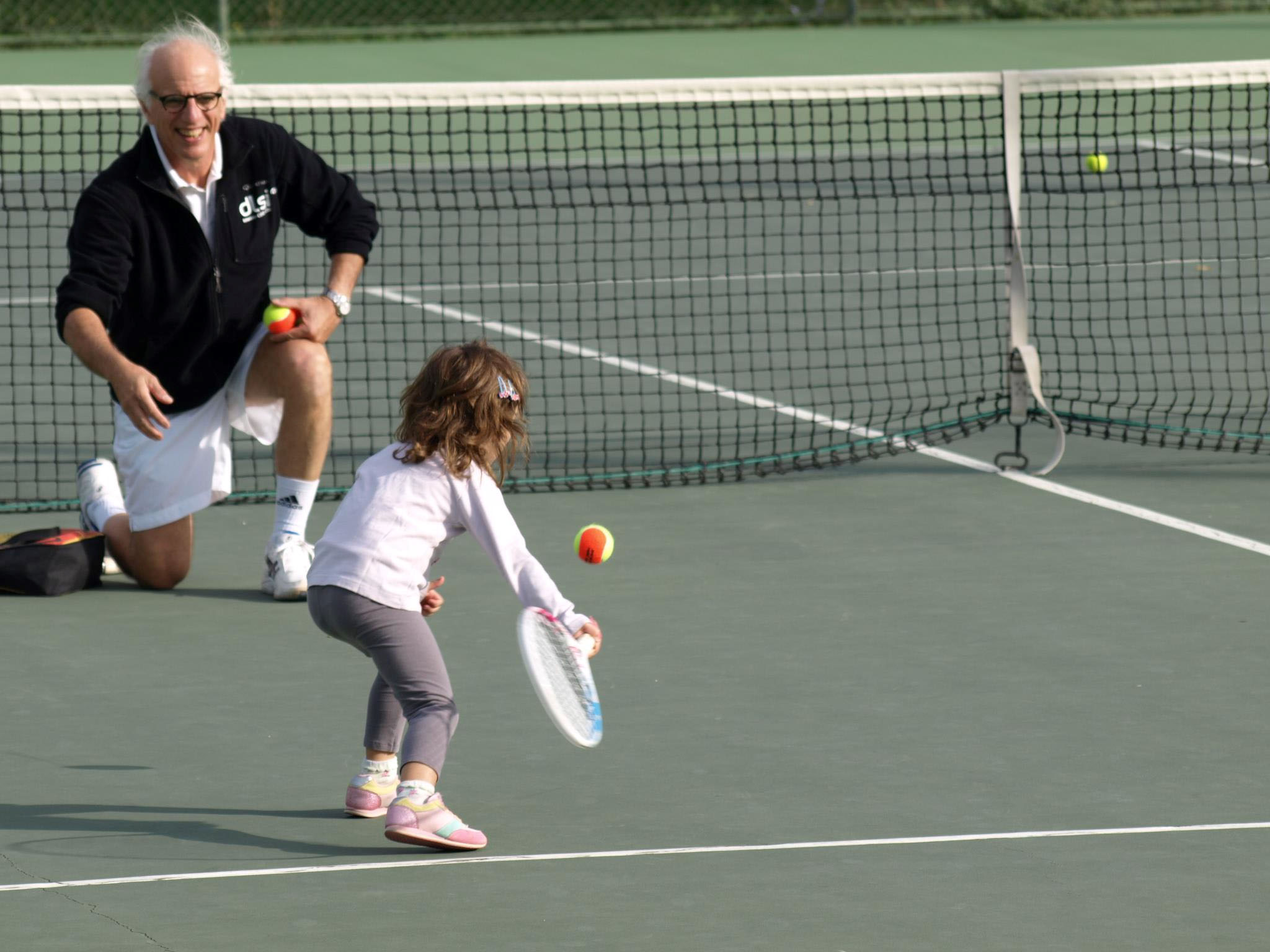 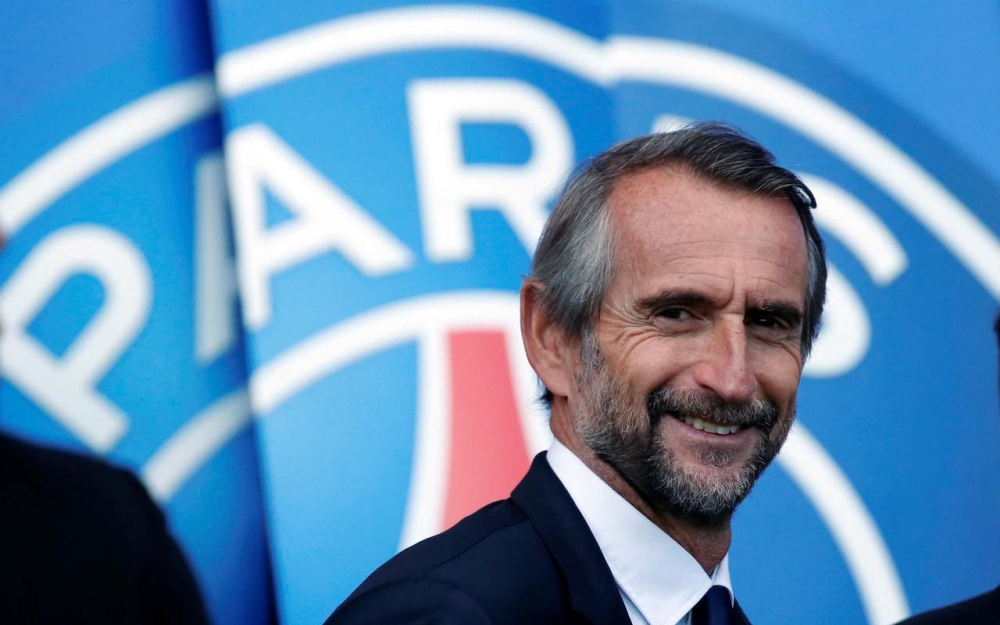 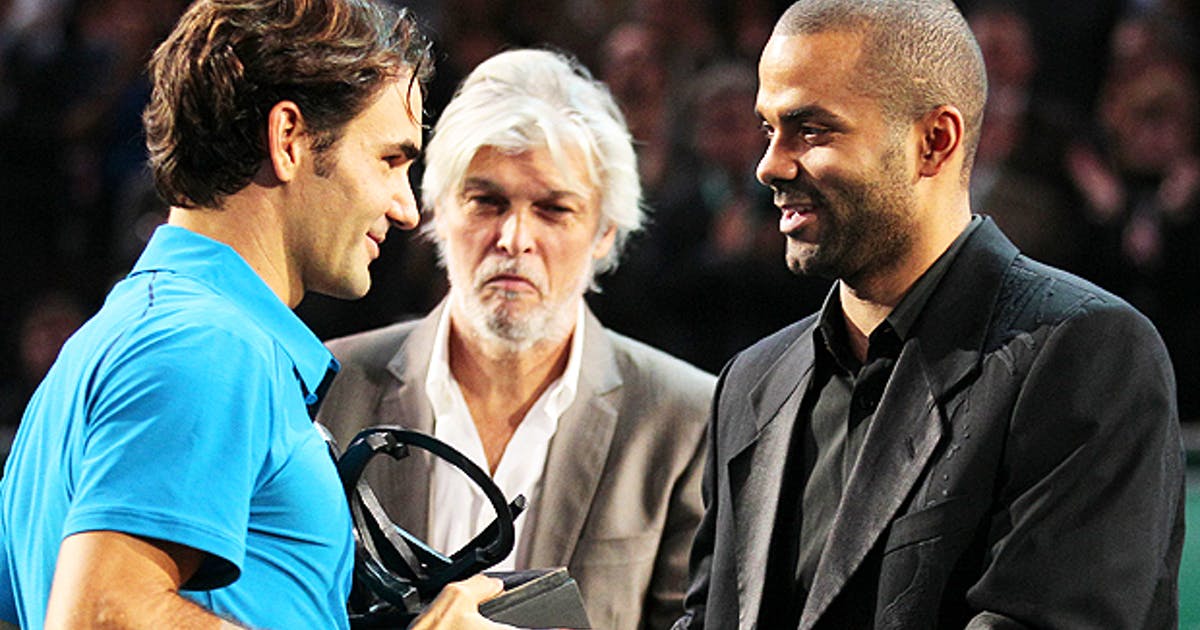 Jean-François Caujolle depuis 1993
Pierre Maltese depuis 1978
Jean-Claude Blanc depuis 2000
Durer dans le milieu du sport business
Apporter une valeur ajoutée par votre compétence marketing (commerciale) puis managériale !
Ou alors …c’est le rêve américain
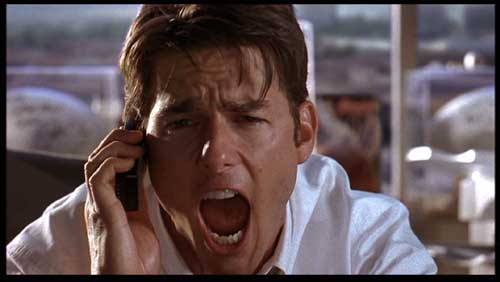 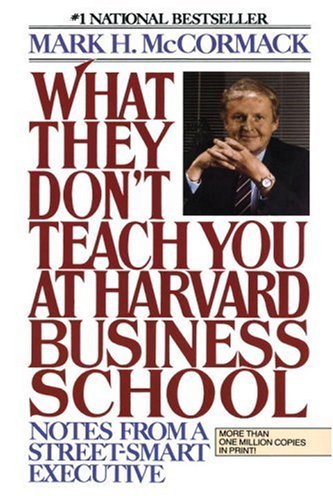 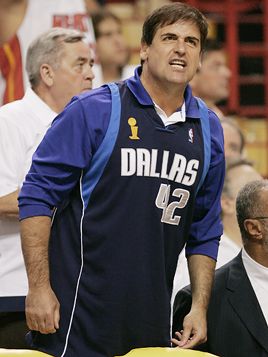 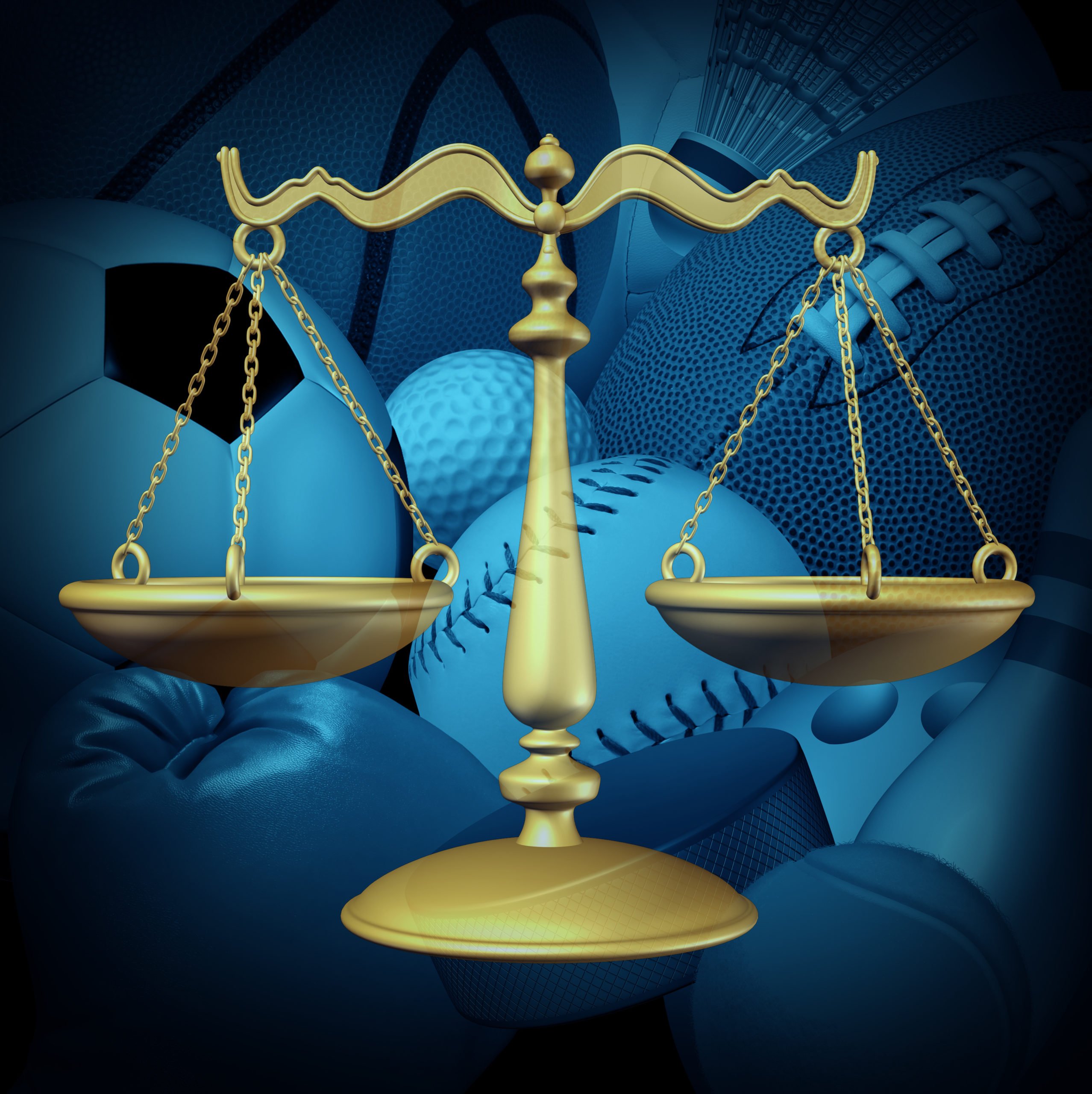 Droit du Sport : open market ?
Milieu associatif et politique 

Compétences réduites voire absentes

Transformation permanente

Irrationalité du business du sport
Nos besoins sur le marché de l’emploiVotre valeur ajoutée !
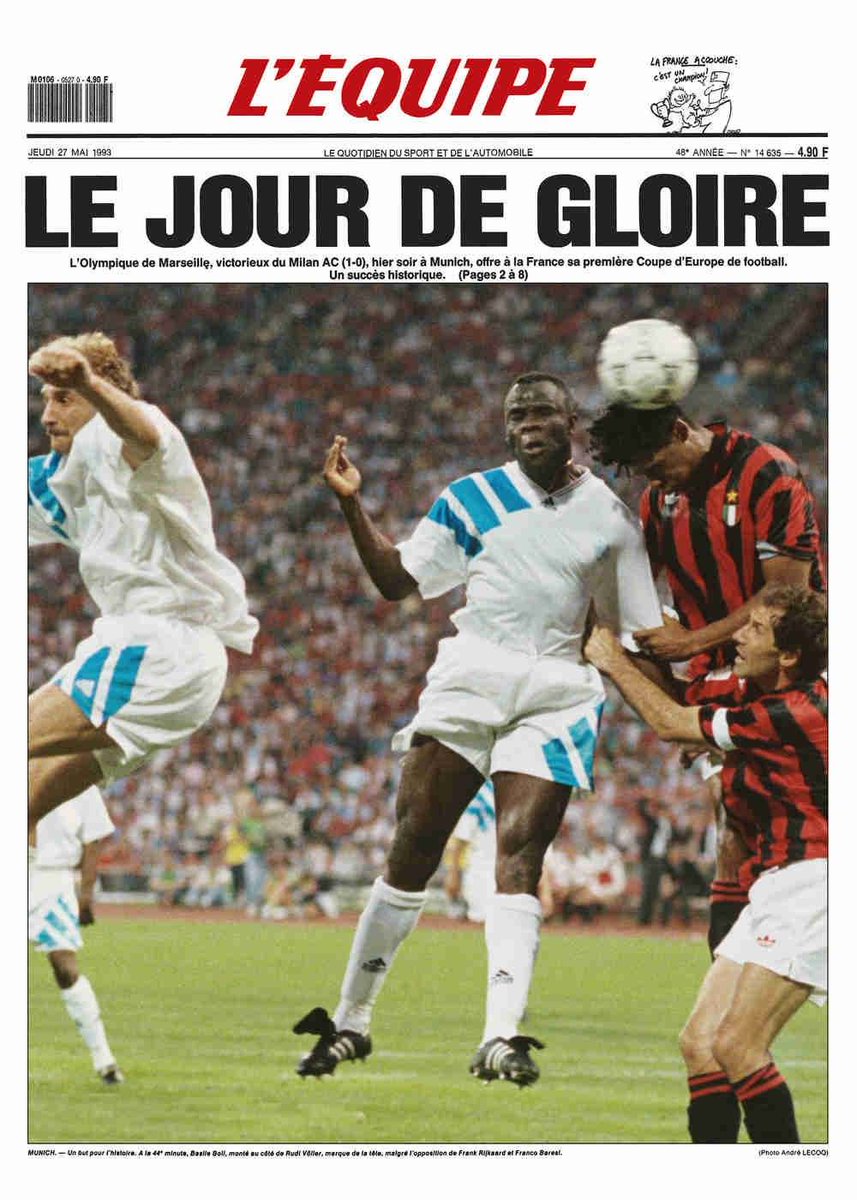 Quelques réflexions…
Le sport business est un marché de PME / TPE

Les plus riches sont les plus médiatisés / les plus médiatisés sont les plus riches

Les ressources sont souvent importantes, les compétences ne sont toujours au niveau…

Le sport est une plate forme de communication 360 ° à très fort potentiel : l’événement est un lieu et un moment expérientiels

L’unicité repose sur : l’EMOTION facteur d’attractivité, de médiatisation, de commercialisation ? 

Votre job : comprendre et vendre…puis décider-manager
Sport Marketing Digest : « CREM » Communication - Relations – Expériences – Marques
Marketing Expérientiel
Entertainment BtC BtB CtC
« The Place to show the show »
Marketing Relationnel
CRM – Ticketing – RP – Social Capital
« The Place to be »
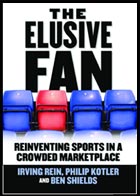 Brand Management
Merchandising – branding 
« The Place to express your brand »
Communication événementielle – parrainage
« The Place to leverage and activate »
Objectif du module
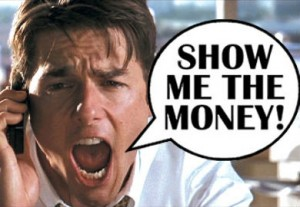 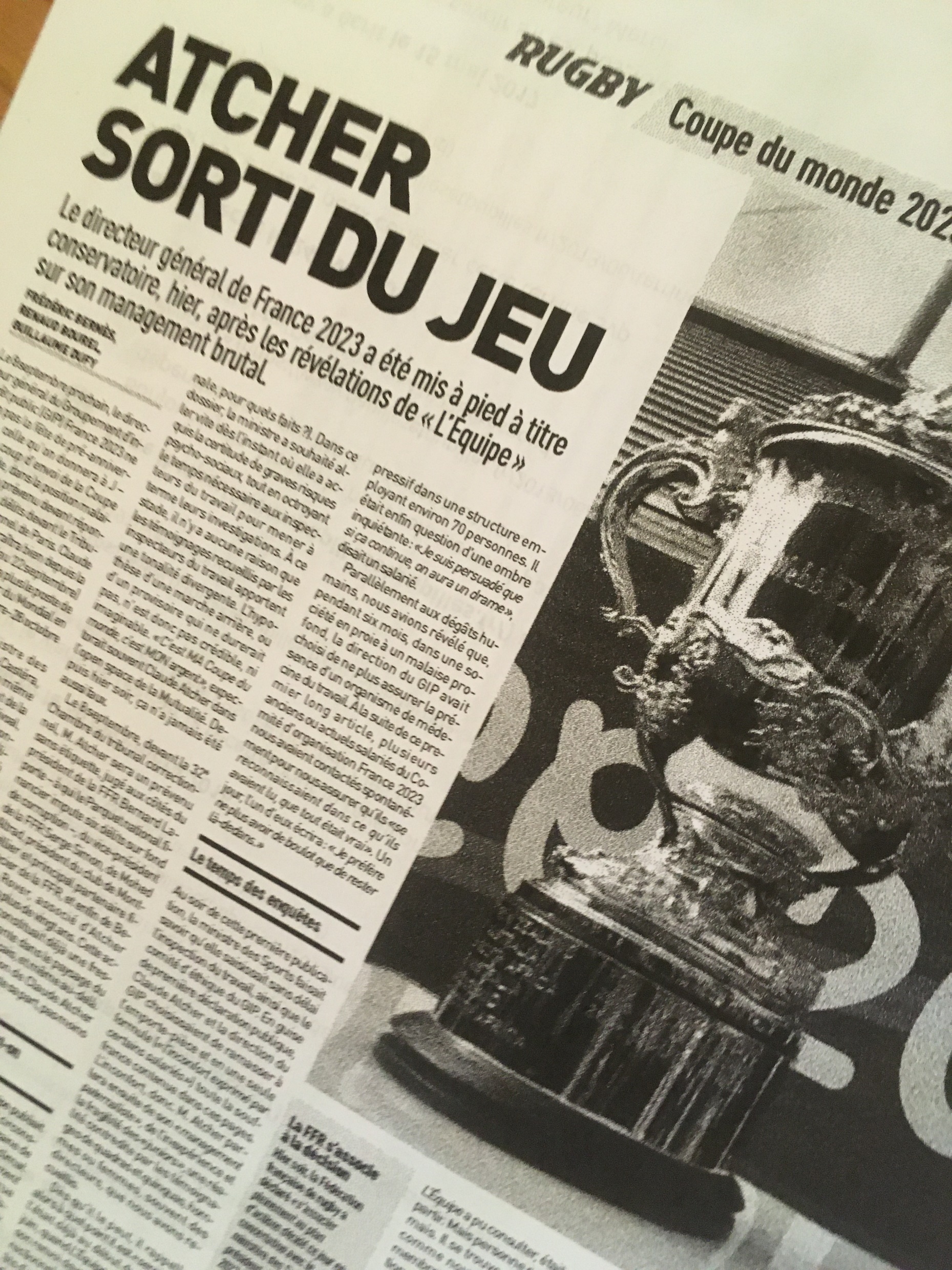 Le problème !

Transformation permanente (institutions, calendrier, médias, partenaires…) !

Vous travaillez pour payer les athlètes… qui sont incontrôlables 

Le club et l’événement sont dans la réaction et non dans l’intention… cas OM…

Les stratégies commerciales sont souvent de CT…
Présentation du cours
Plan de la séance
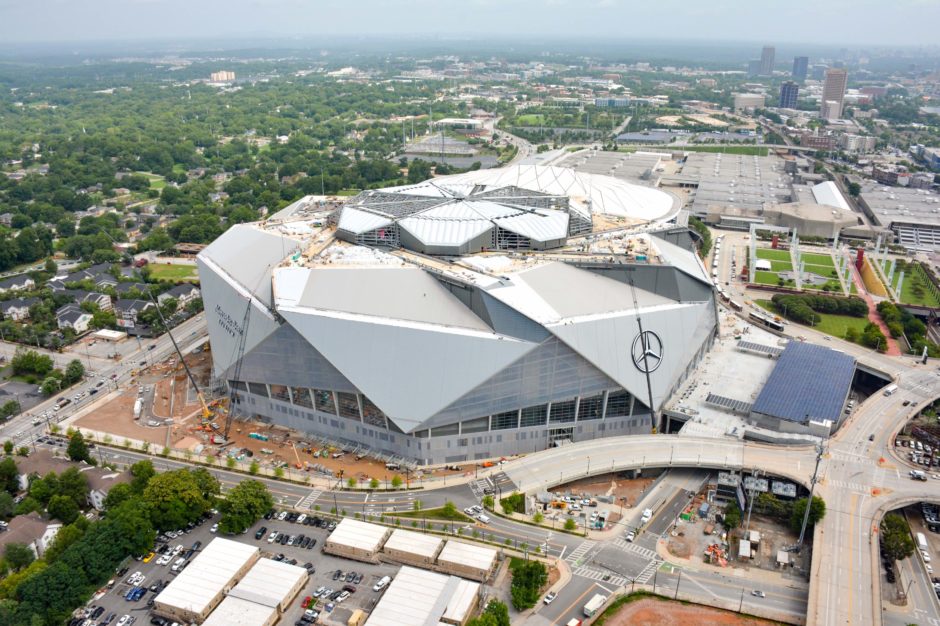 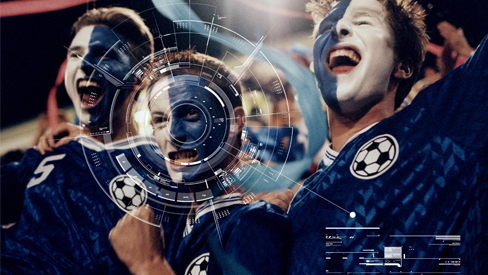 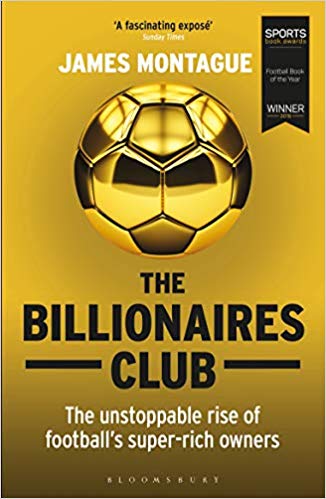 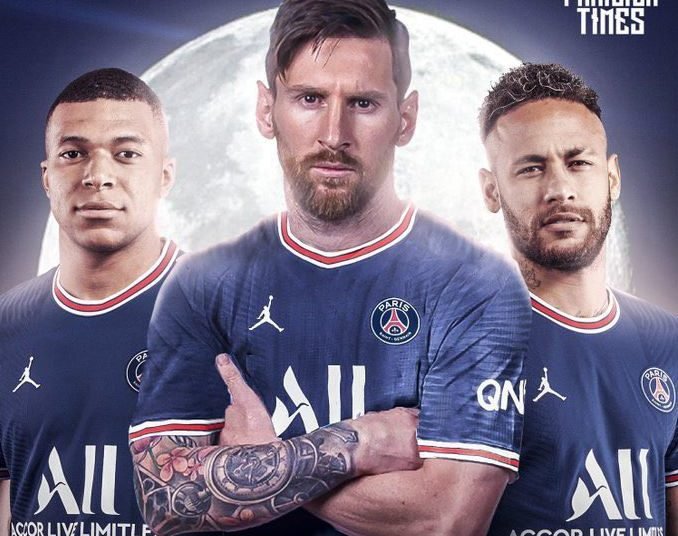 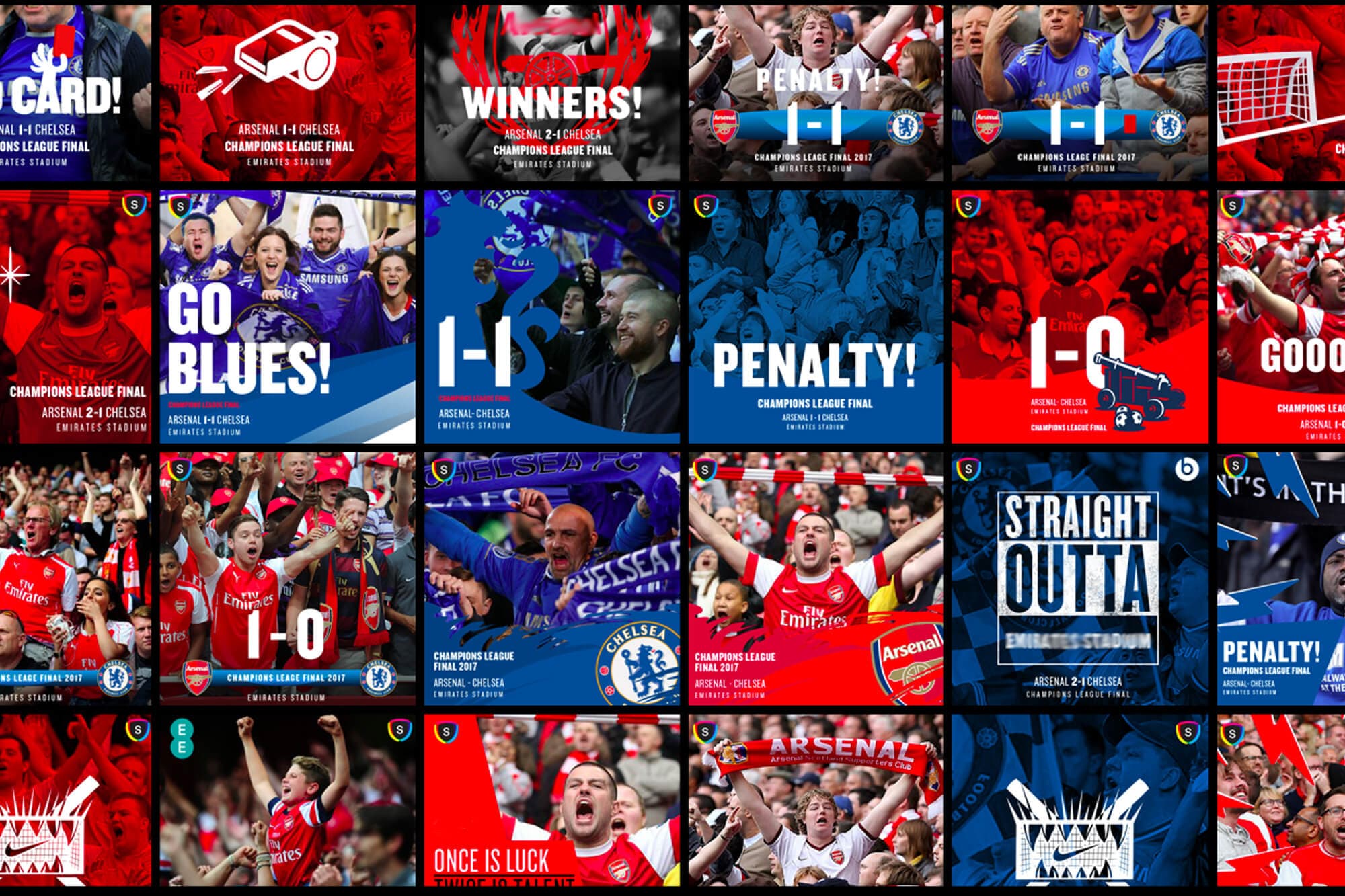 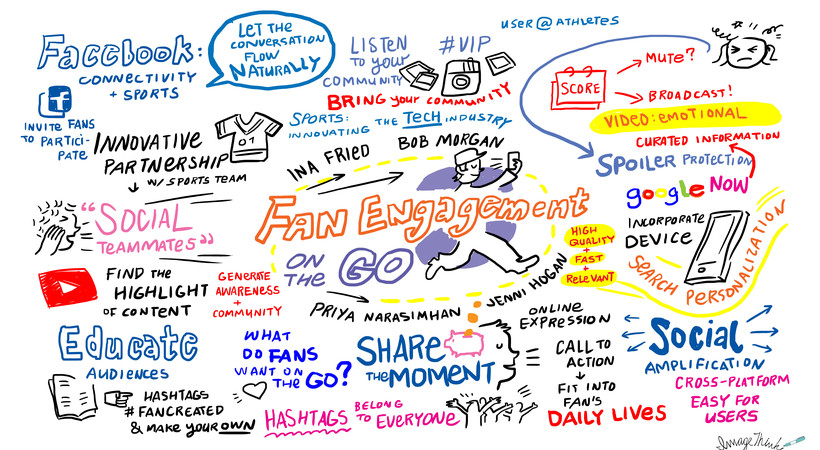 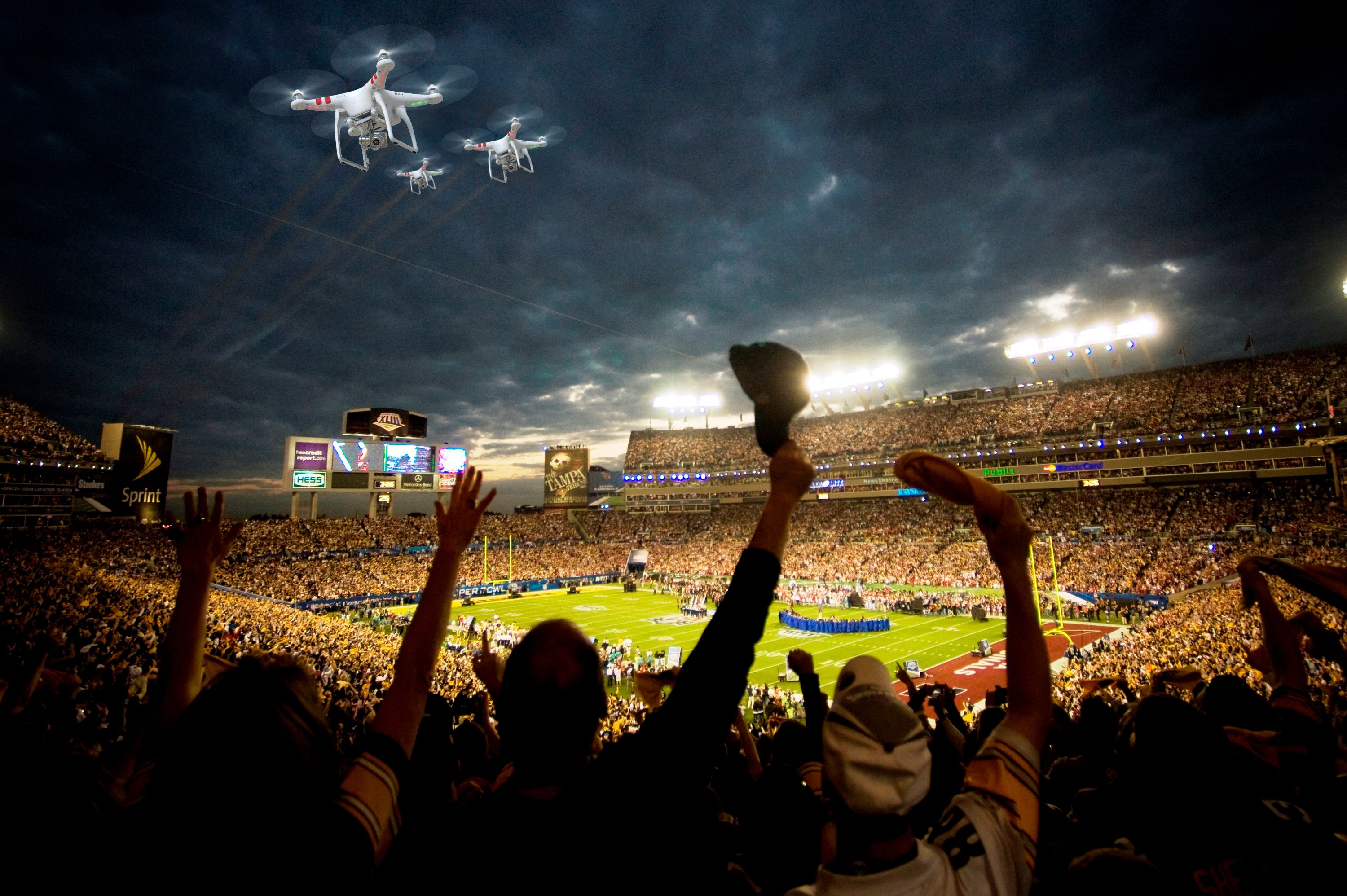 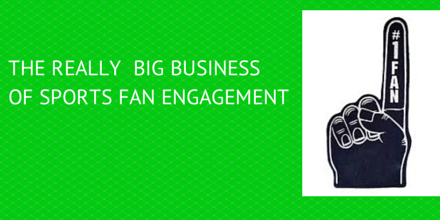 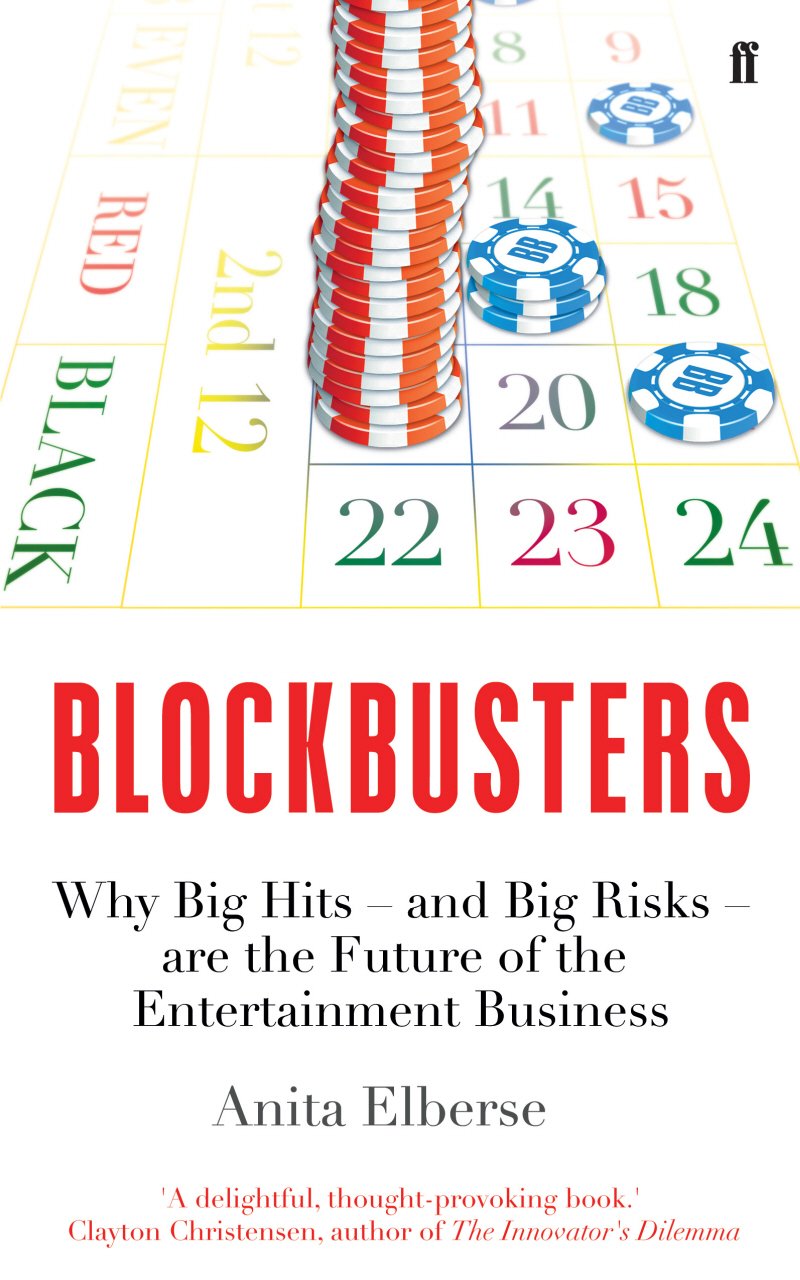 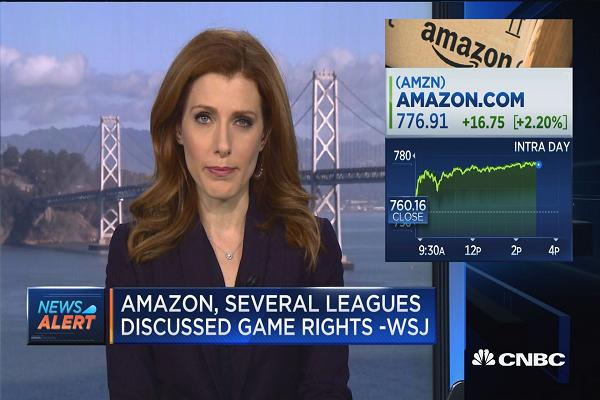 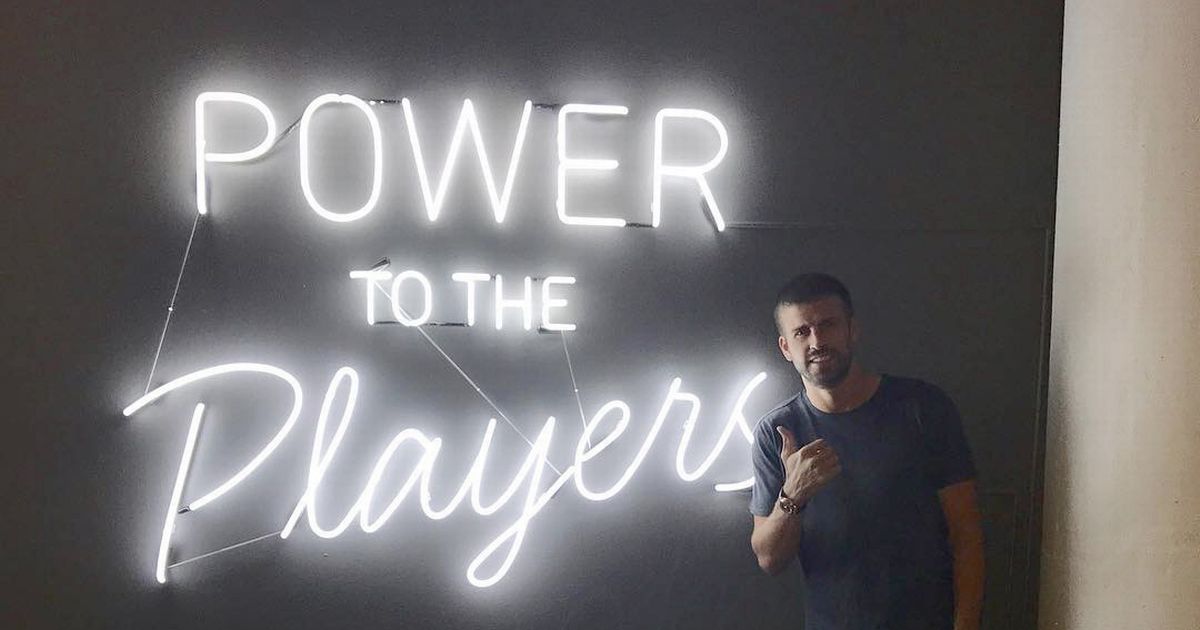 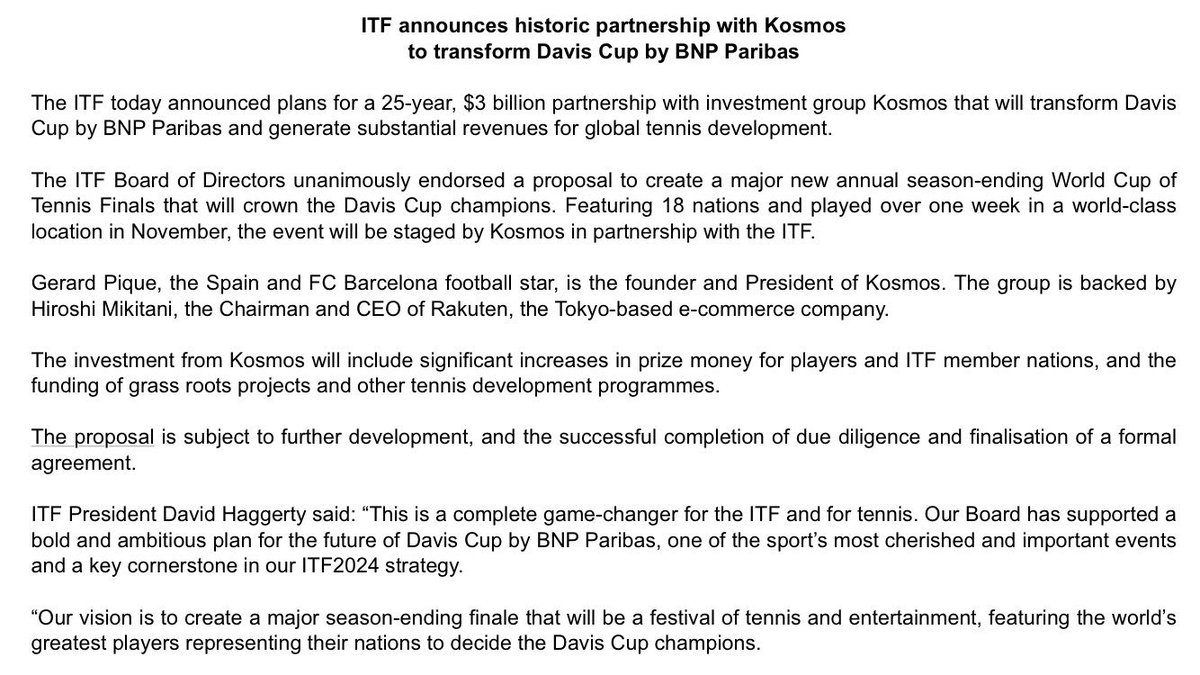 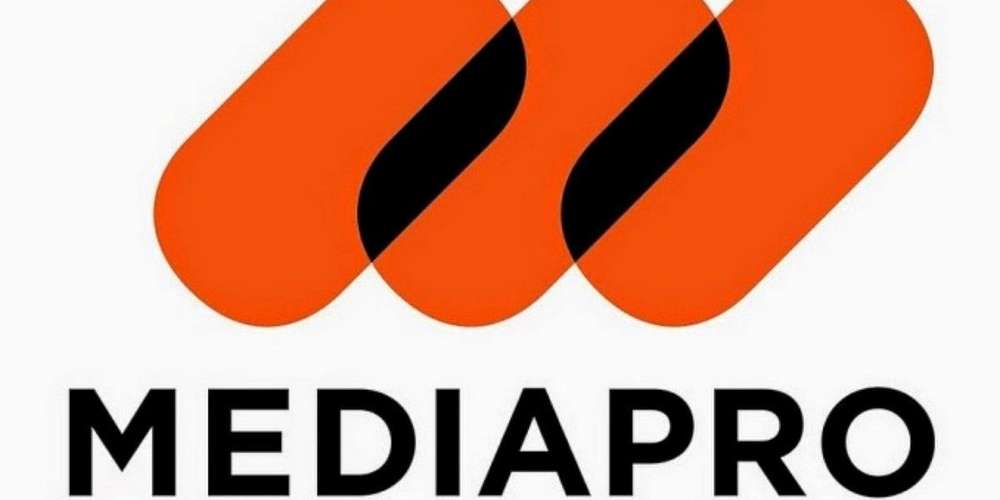 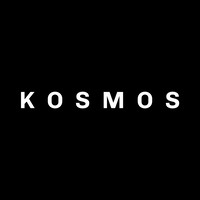 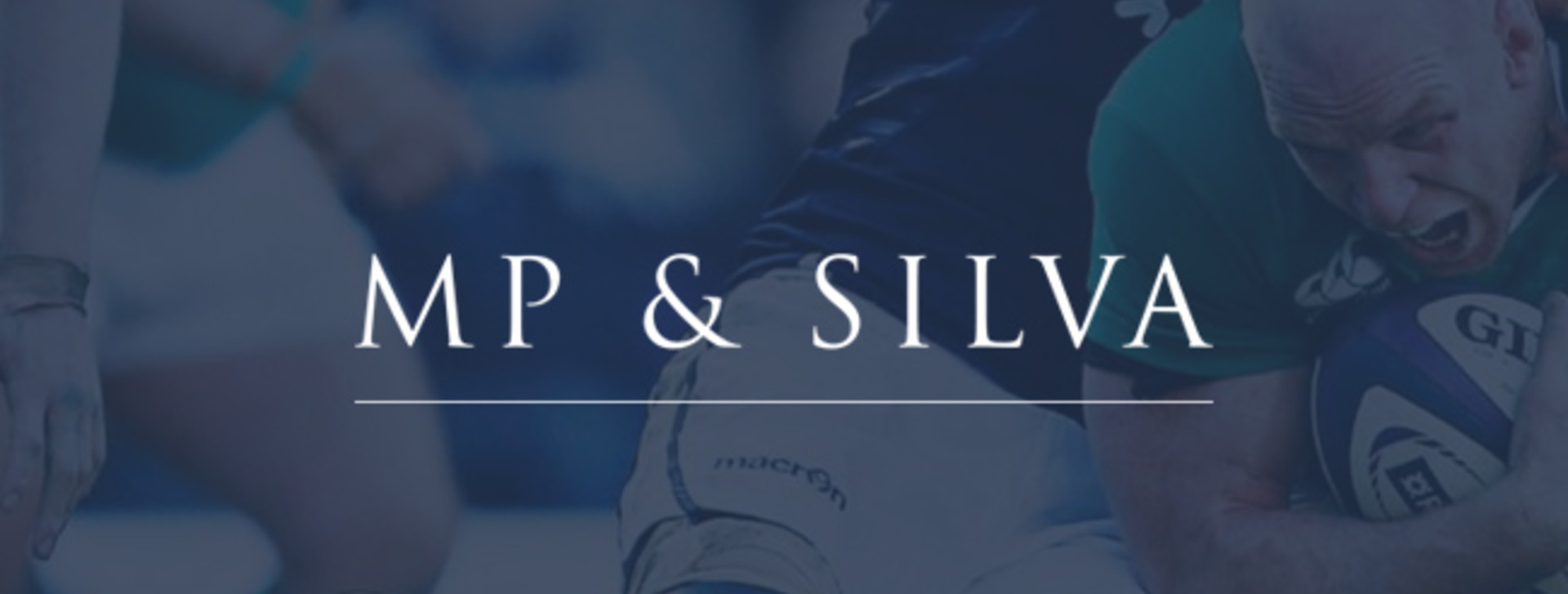 Ce que je voudrai vous apprendre : Marketing Evénementiel ?
Manager un événement ?
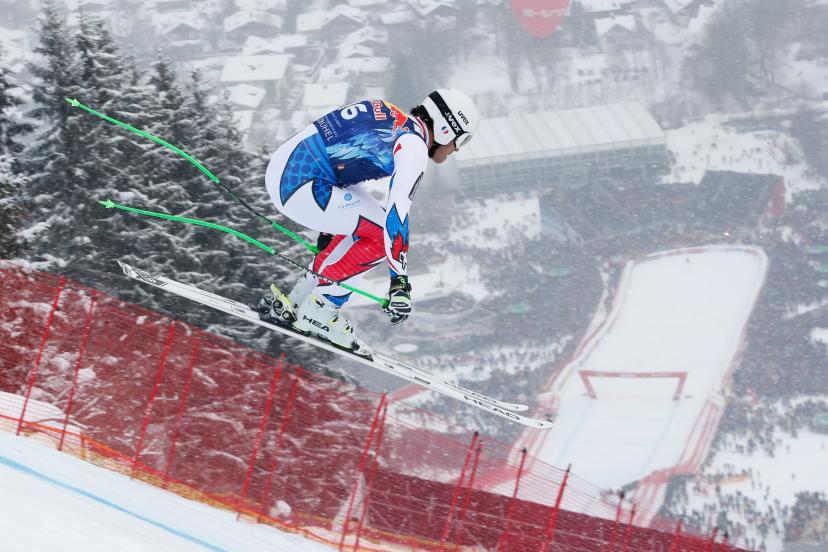 Un événement est un lieu où « des hommes et des femmes se rassemblent dans une sorte de célébration collective, pour assister à un spectacle sportif ou culturel (Alain Ferrand).

Un événement est « un processus d’organisation rationnel des ressources à mobiliser pour atteindre des objectifs » (Alain Loret)
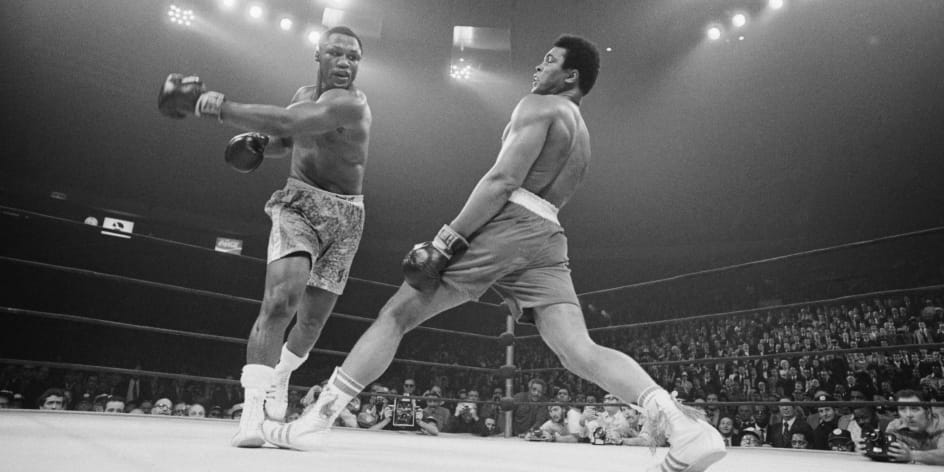 L’organisation d’un événement peut se définir comme un projet, c’est-à-dire « un objectif à réaliser, par des acteurs, dans un contexte précis, dans un délai donné avec des moyens définis, nécessitant l’utilisation d’une démarche et d’outils appropriés » (Maders et Clet)
Typologie « événementielle »
Impacts : affluence, médias, infrastructure, coûts, bénéfices
FORT
FAIBLE
LOCAL
MAJOR
HALLMARK
MEGA-EVENT
Catégorisation des événements
Partenaires Publics
Institutions
spécifiques
Partenaires Privés
EVENEMENT
Organisation
Athlètes (agents)
Prestataires
Grand Public
Médias
Ecosystème sport spectacle : contrôle externe des Stakeholders
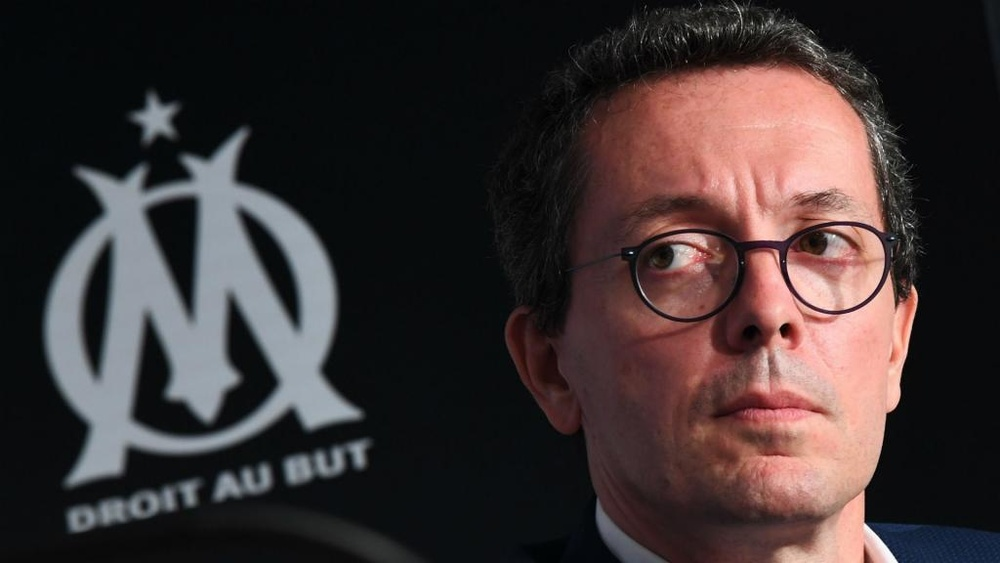 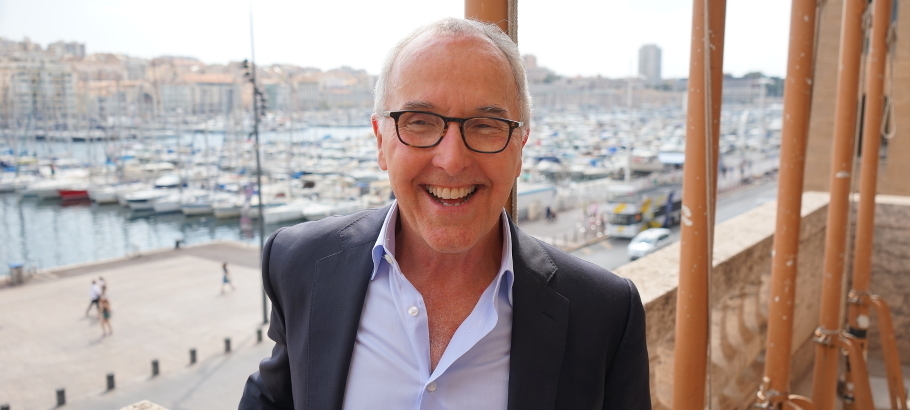 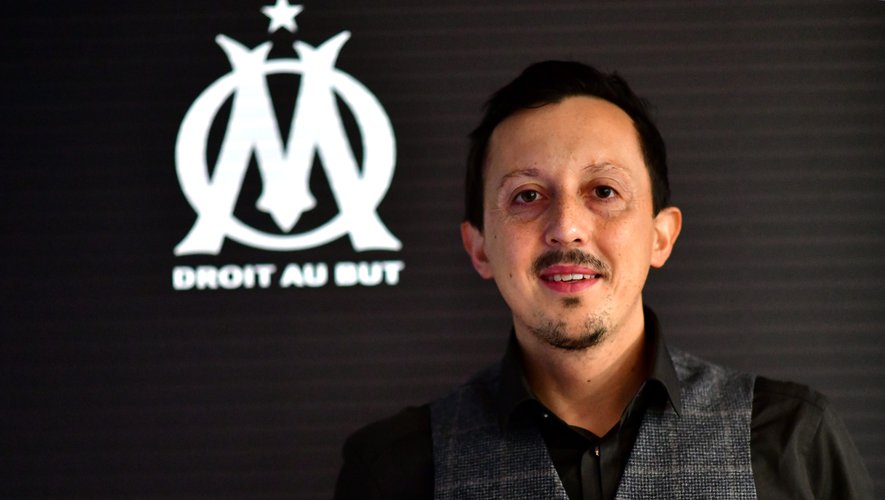 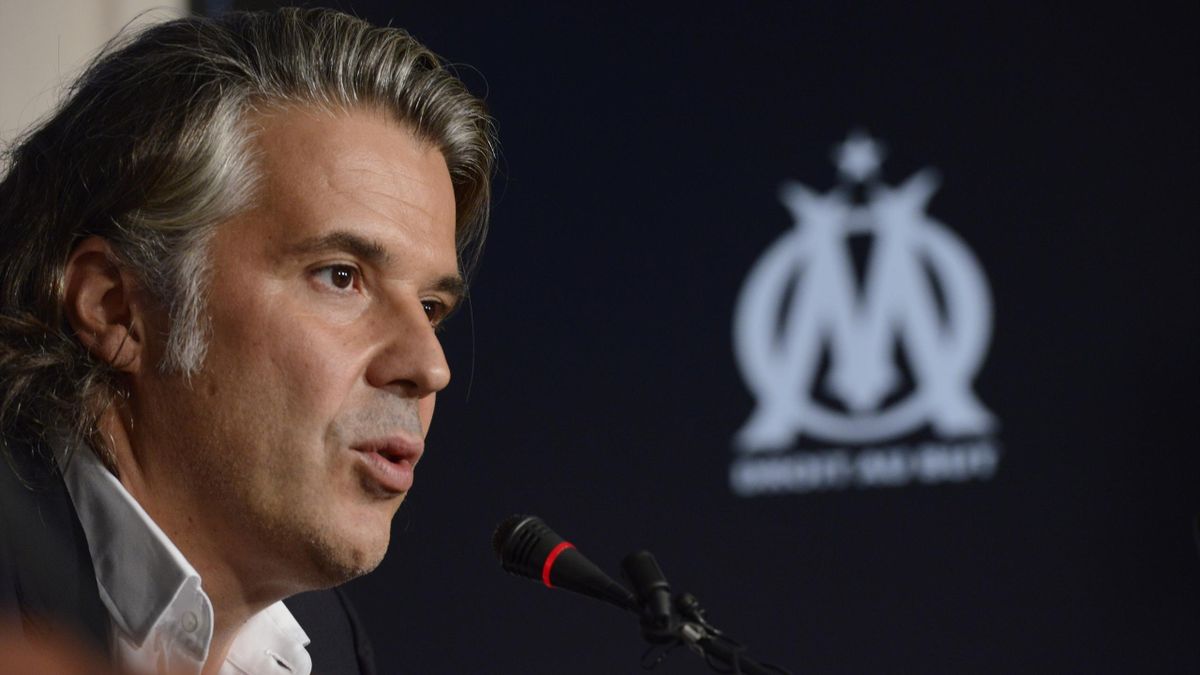 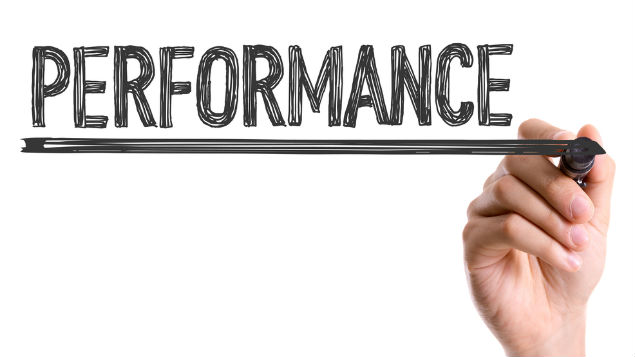 ?
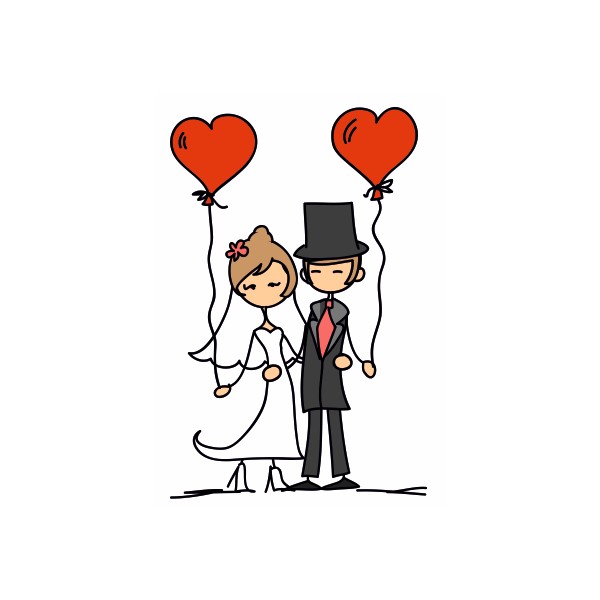 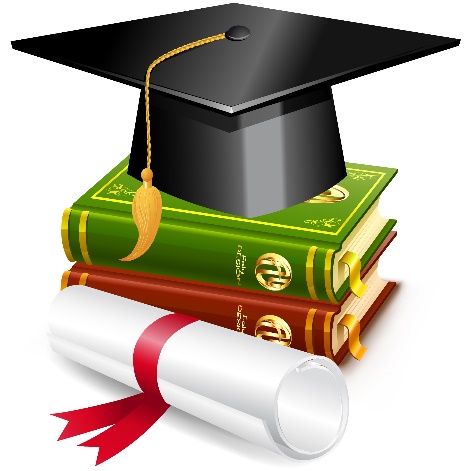 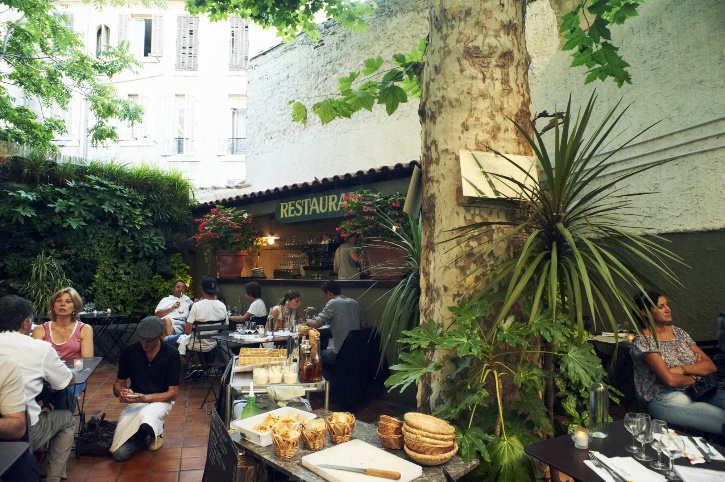 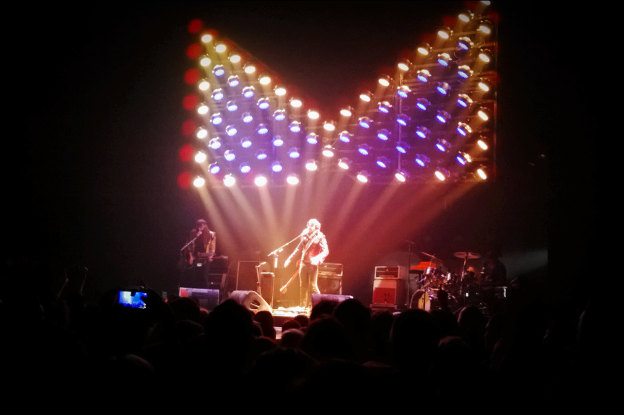 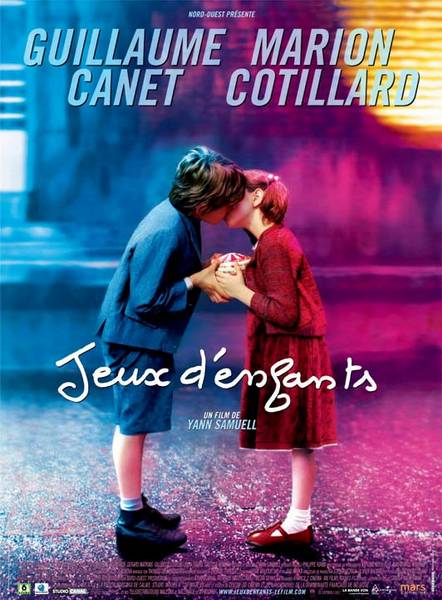 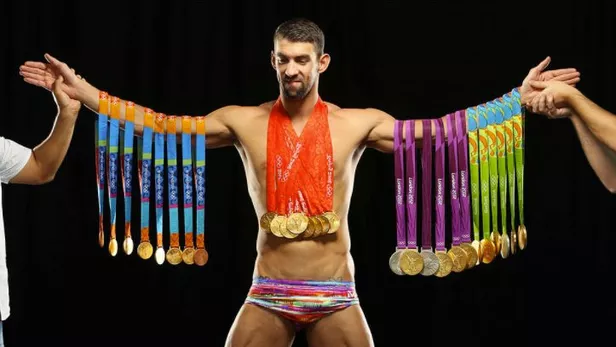 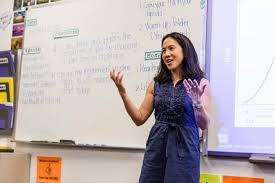 Premières questions clés !
Quelles approches stratégiques ?(Saias et Métais, 2001)
POSITIONNEMENT
MOUVEMENT
Resource-Based View RBV
Transformation permanente
Avantage concurrentiel
ADEQUATION STRATEGIQUE « FIT »
INTENTION STRATEGIQUE« INTENT »
FIT
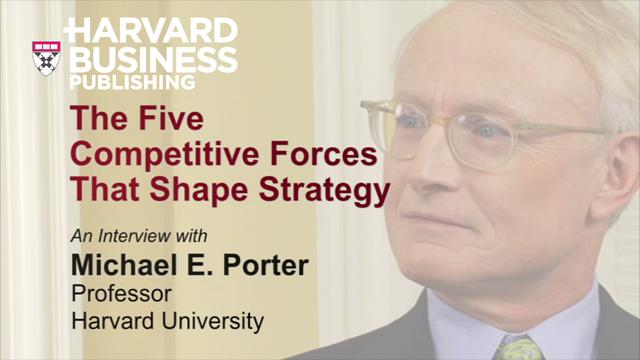 « What business are we in ? »

S-C-P (Structure-Conduct-Performance) perspective : la structure de l’industrie est à l’origine de la stratégie des entreprises et de leur performance (modèles : SWOT or modèles des “5 forces” (Porter, 1979)).
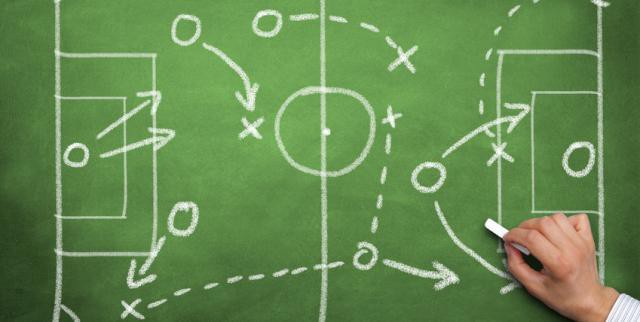 FIT : adéquation
La stratégie (tactique) est fonction de l’environnement extérieur (équipe adverse : opportunités - menaces).

L’entraîneur a une tactique adaptée à l’adversaire et les joueurs (ressources) s’adaptent à ce positionnement (schéma de jeu).
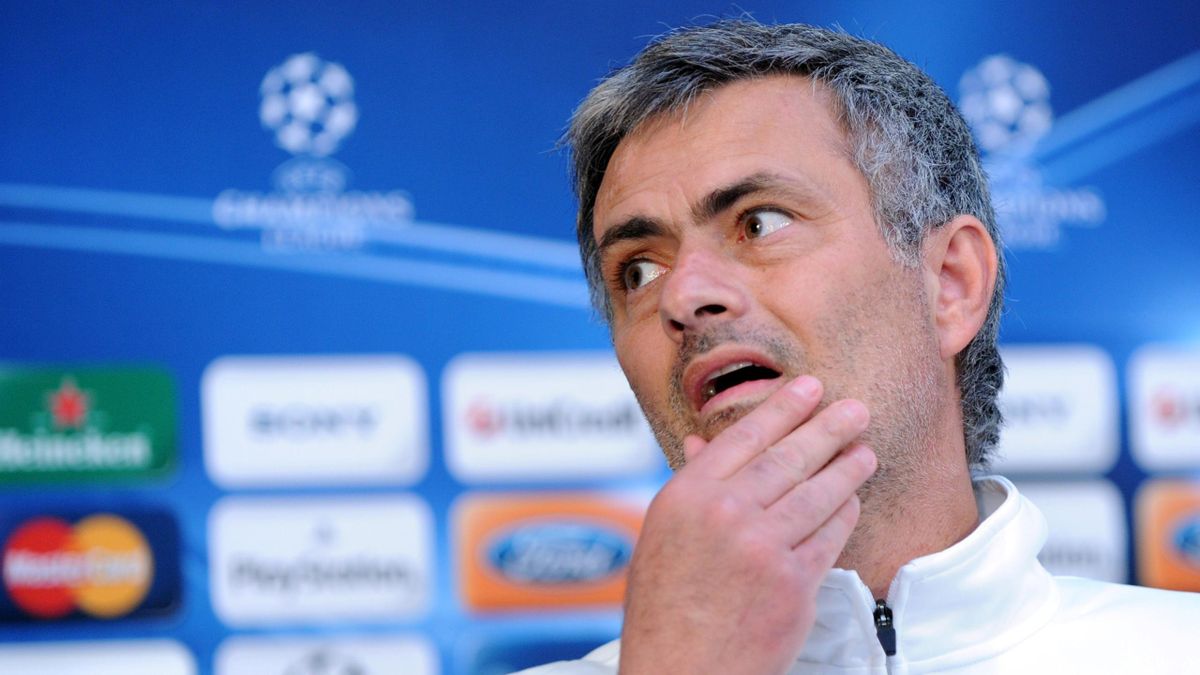 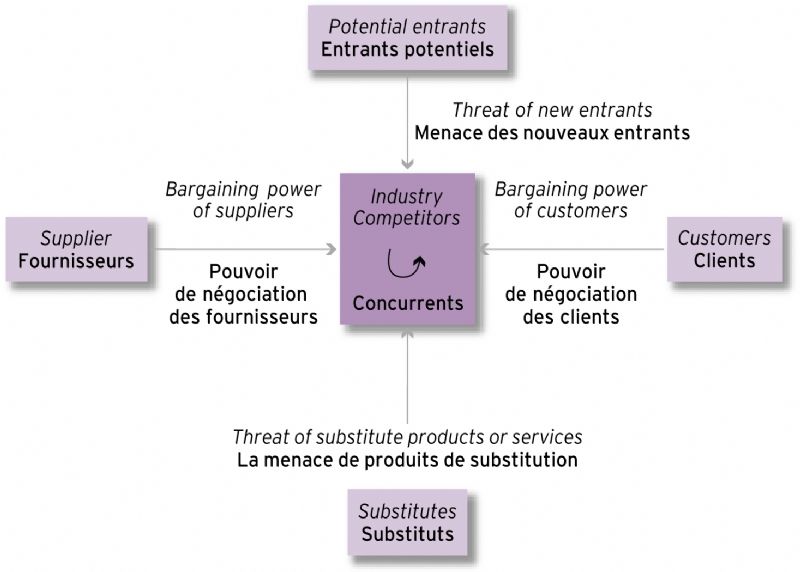 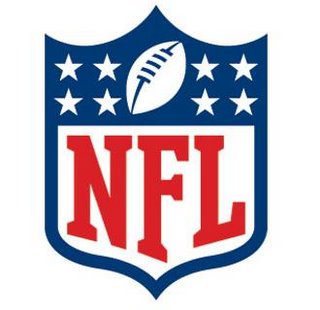 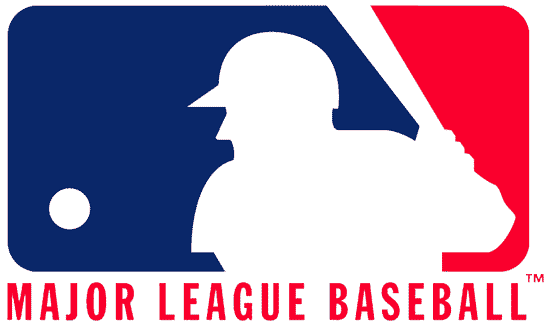 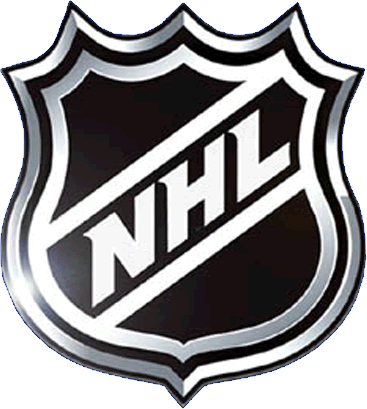 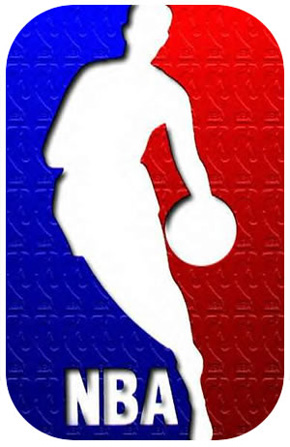 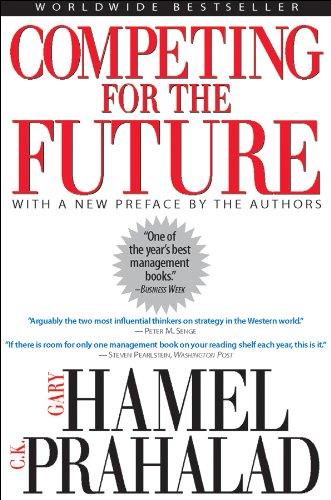 INTENT
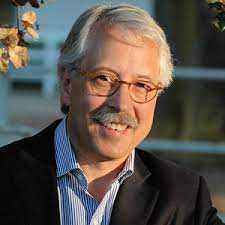 “What are we able to make with what we have ?” 

L’entreprise est au centre de la formulation de la stratégie, avec pour objectifs la transformation des règles du jeu de l’environnement : à partir de ses propres ressources et capacités ou compétences (forces - faiblesse) l’entreprise peut transformer les conditions l’environnement (opportunités – menaces).

Approches RBV
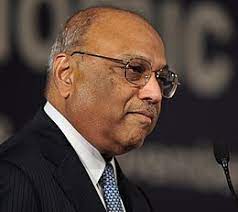 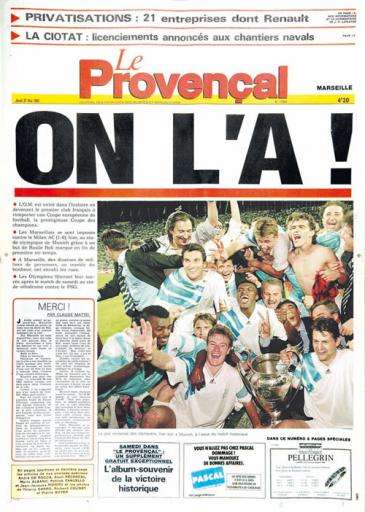 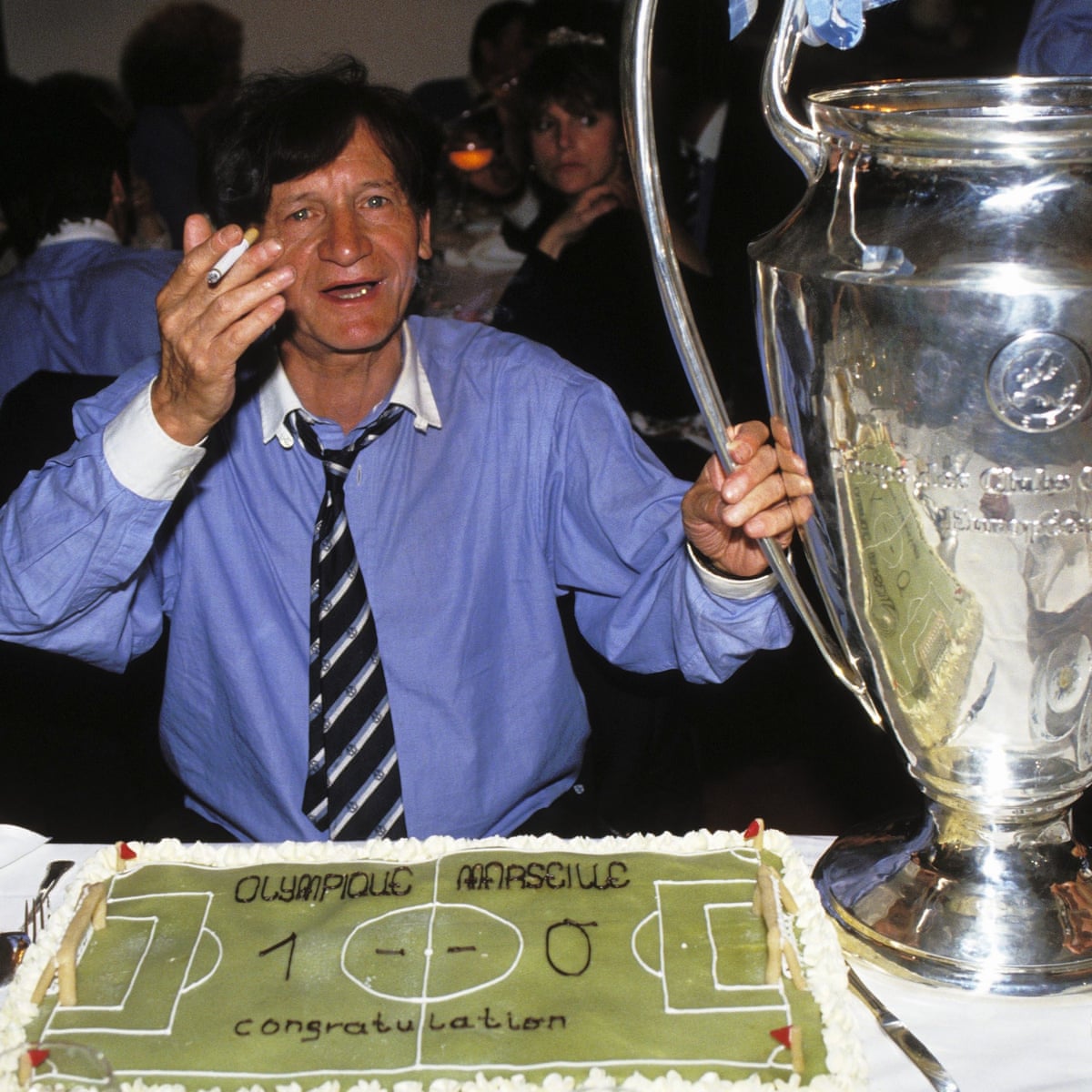 Intent : intention
L’entraîneur « visionnaire » (manager) dispose de ressources (joueurs) et  met en place une stratégie (tactique) à partir de ces forces et faiblesses (ressources), afin de répondre à certaines opportunités ou menaces  de l’environnement (jeu de tête, rapidité, engagement physique)
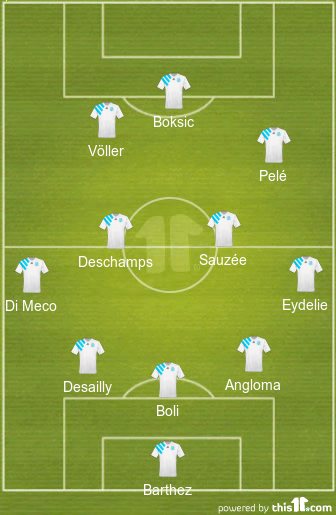 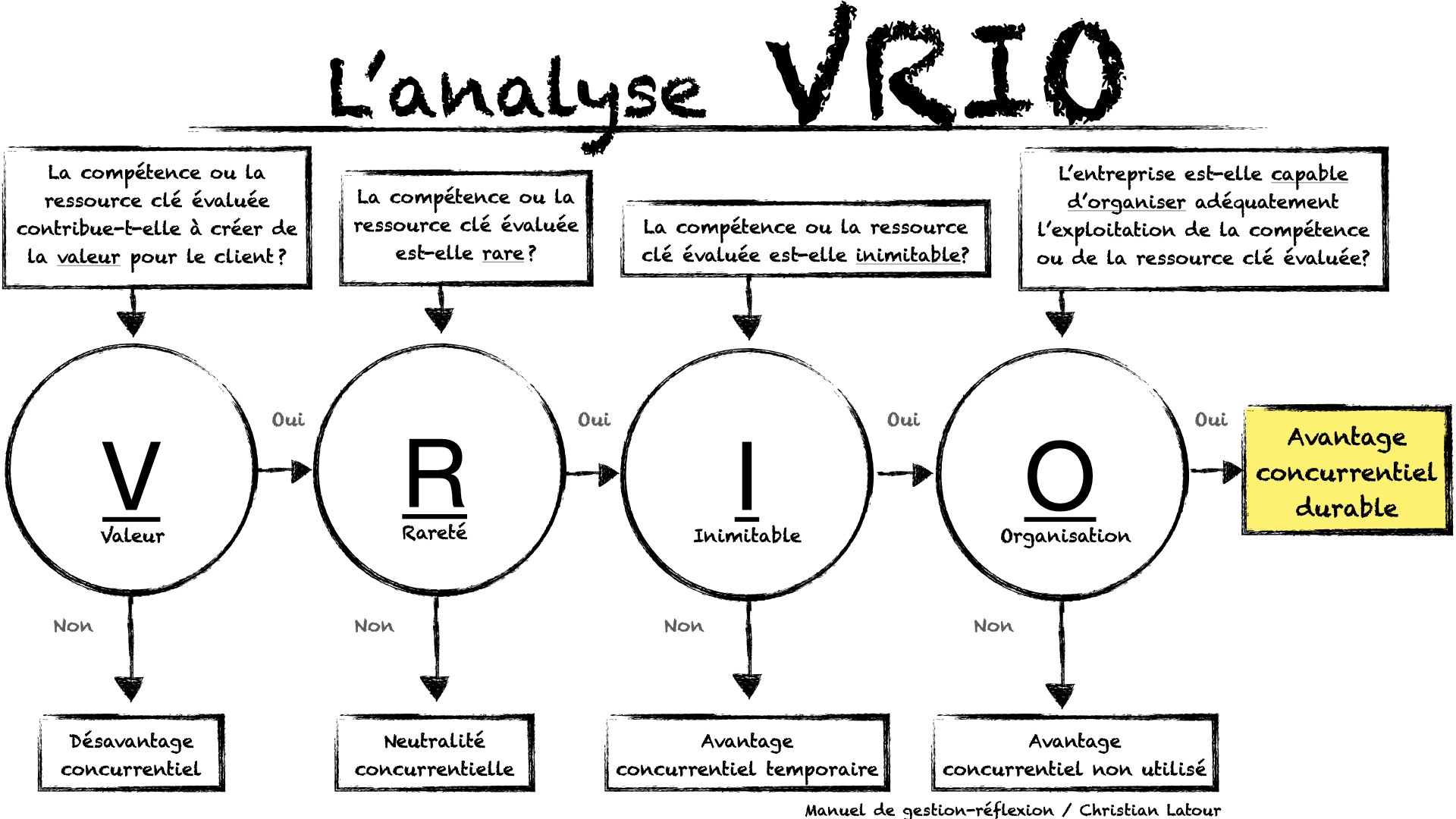 Catégorisation des actifs propres aux organisations événementielles
MODELE RBV
Concepts
Ressources partenariales
Ressources de réputation
Portefeuille 
de 
Ressources
(actifs marketing)
PROPRIETES
?
ACTEURS
Ressources relationnelles
Ressources physiques
Capacités, 
Compétences
Organisateurs, 
Managers
Performance, succès
Succès « sectoriel »
Succès Public
Succès Financier
Long Terme
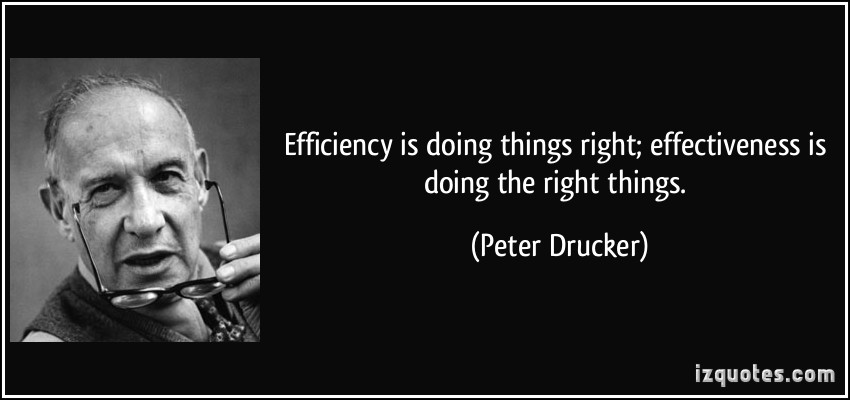 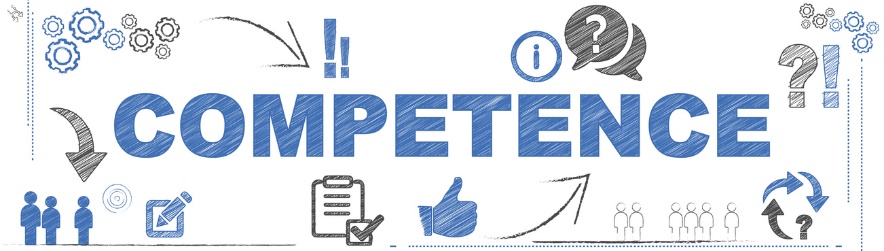 The right effort allocation
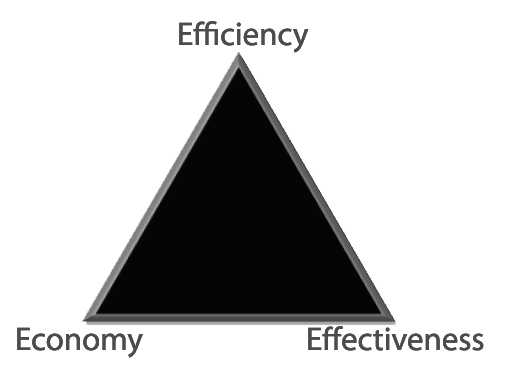 Reducing costs of inputs
To achieve the goals
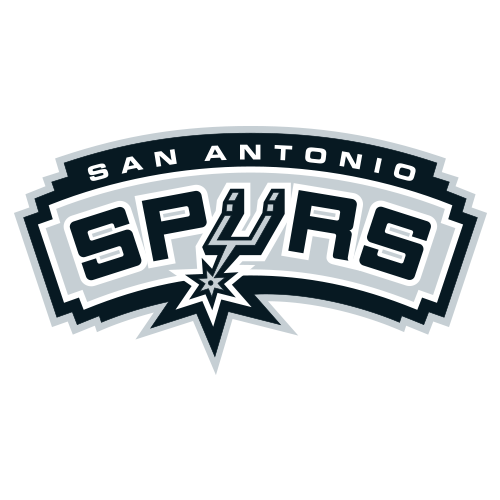 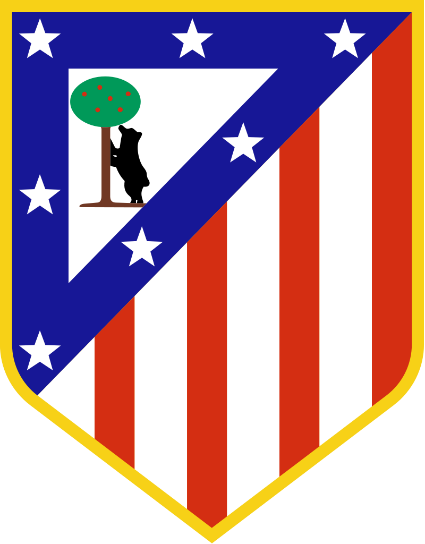 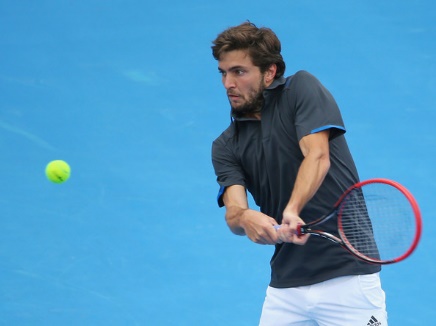 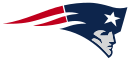 Success comes from knowing that you did your best to become the best that you are capable of becoming. John Wooden
Compétence ?
EXPERIENCE
Connaissance
« Self Learning »
EXPERTISE
Savoir-Faire
« Tour de main »
EQUIPE
Savoi-Etre 
« Managing oneself »
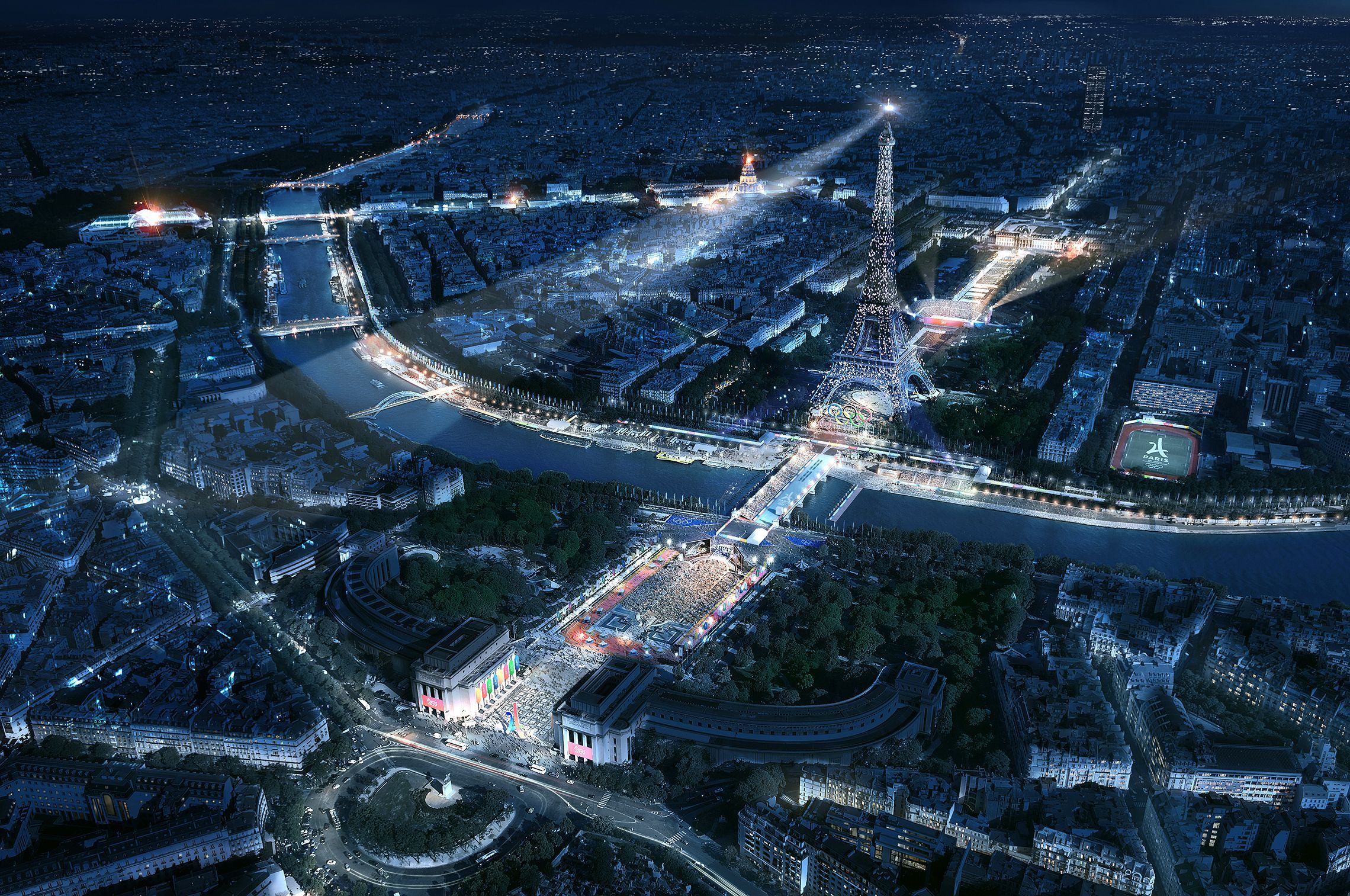 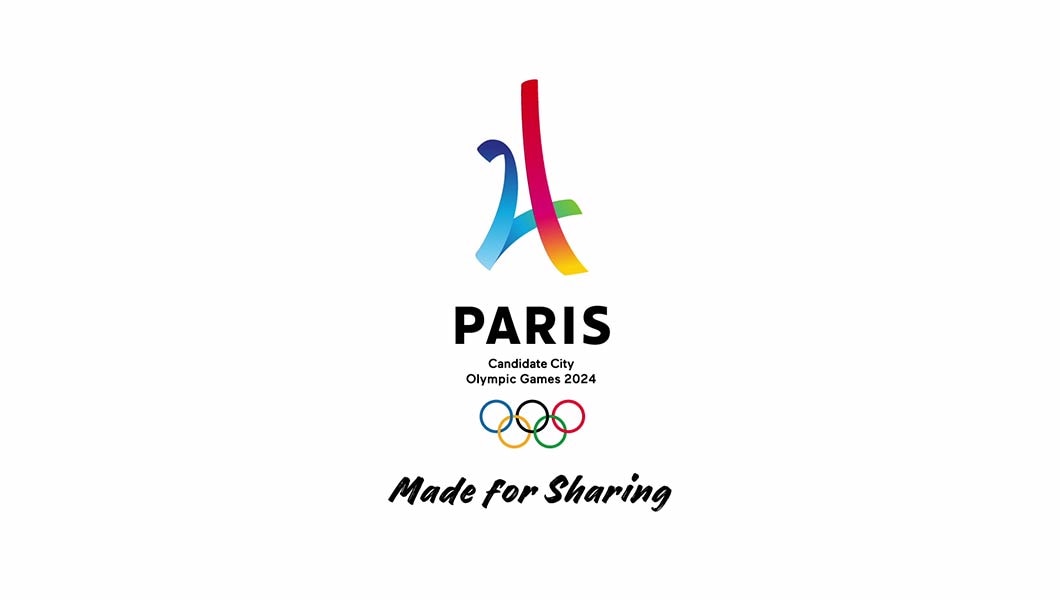 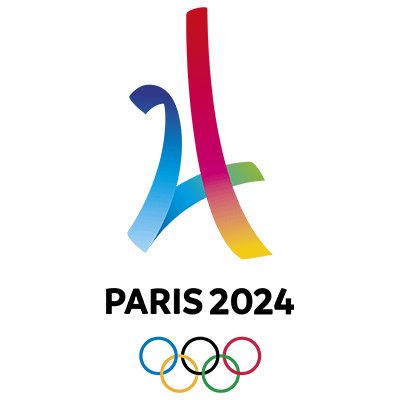 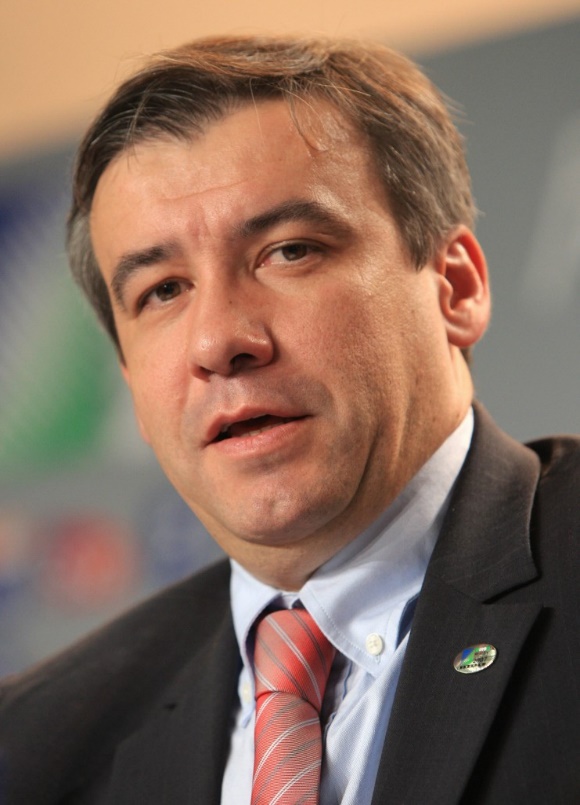 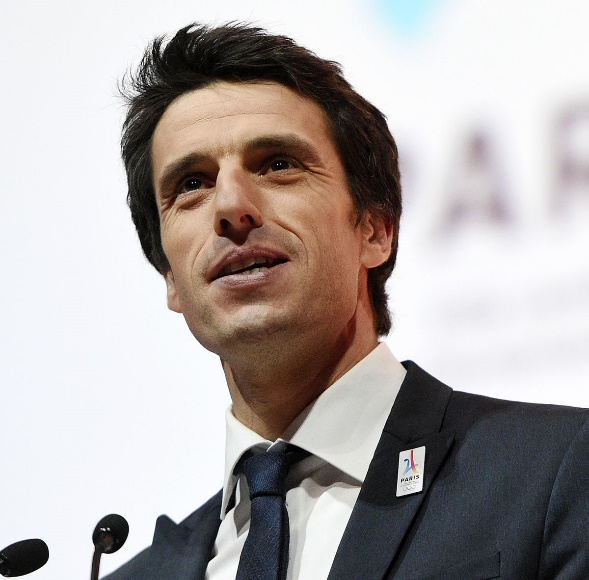 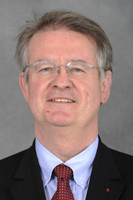 EtienneThobois
Tony Estanguet
Bernard Lapasset
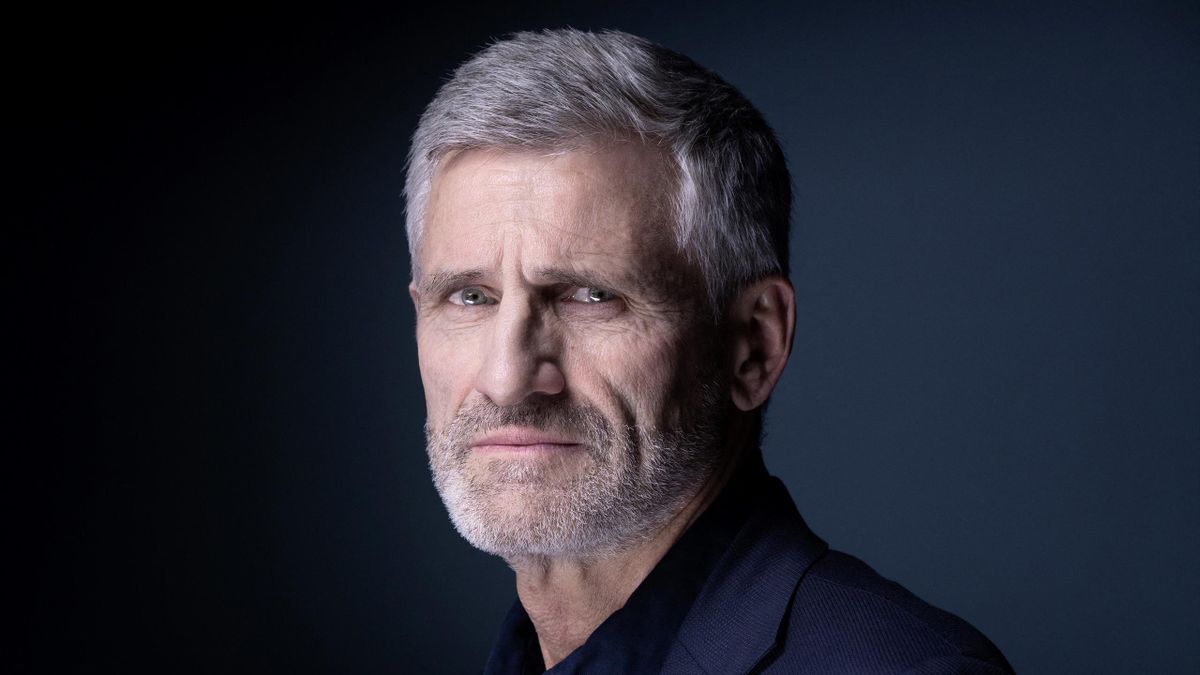 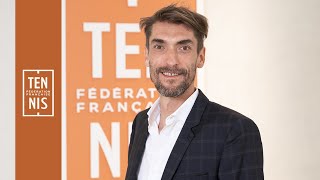 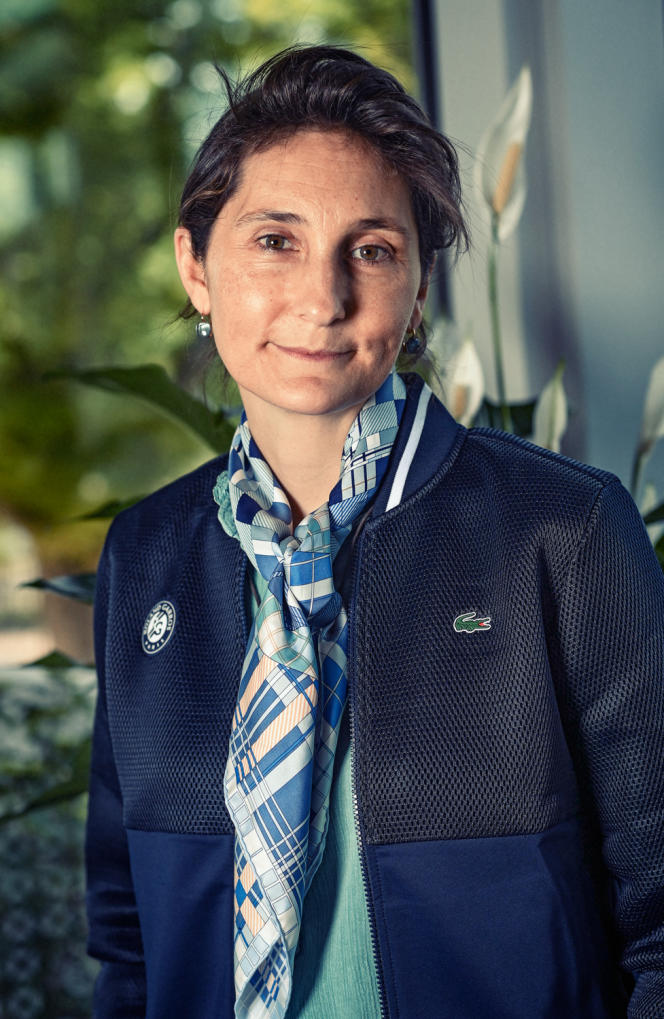 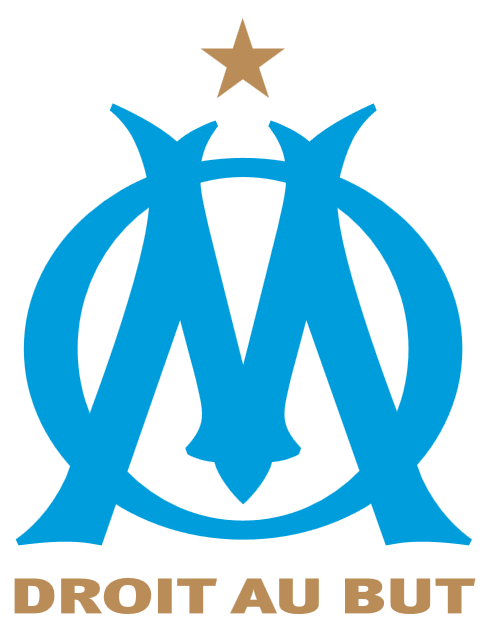 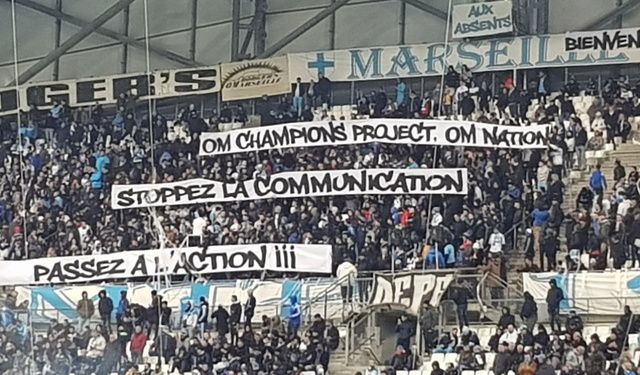 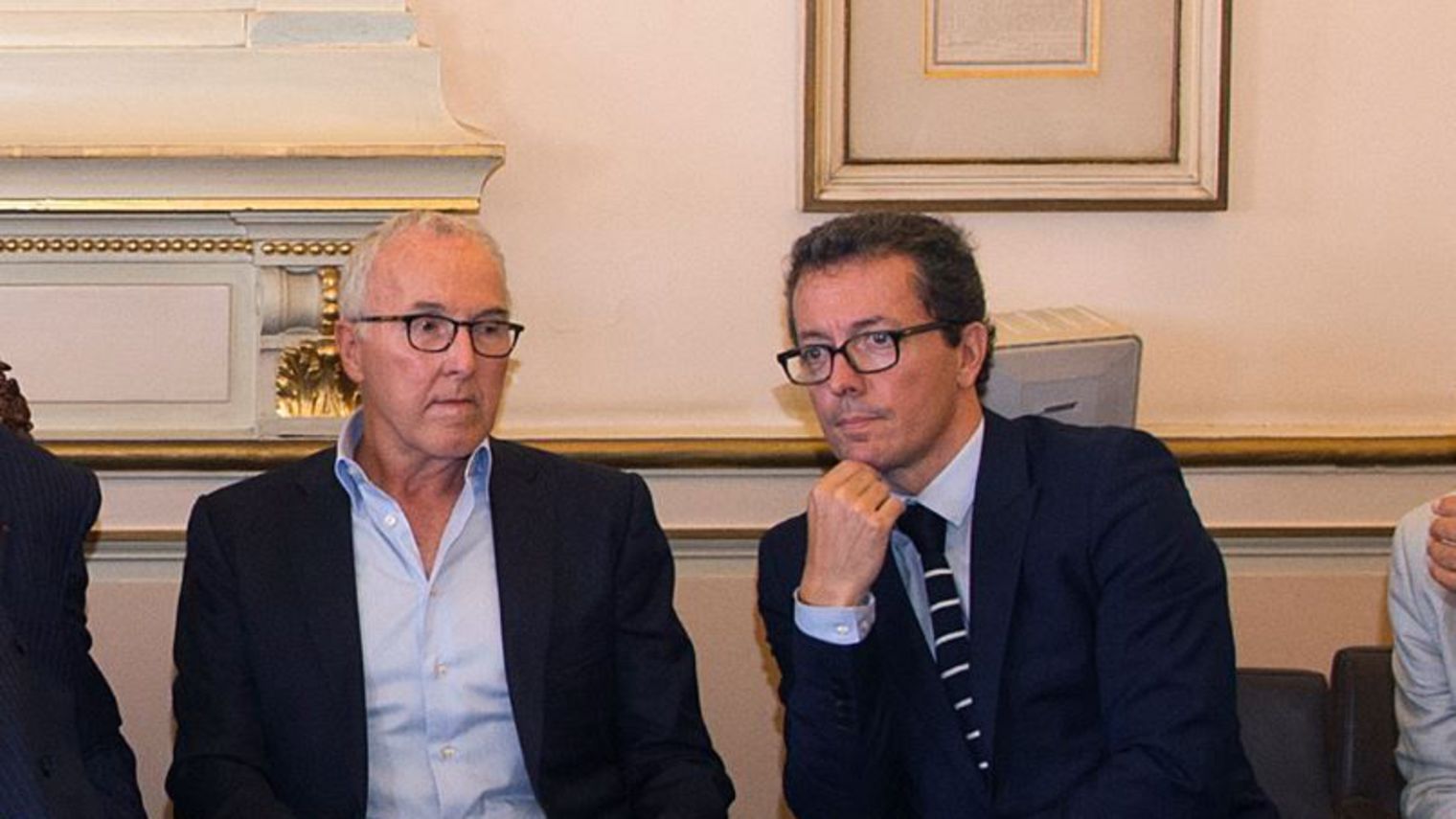 OM « Champion Project » ?
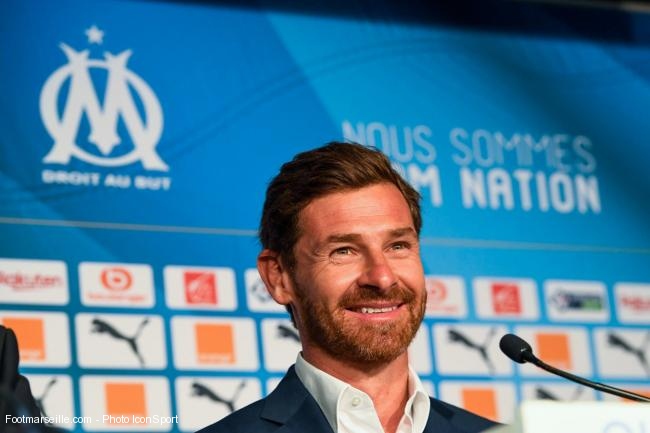 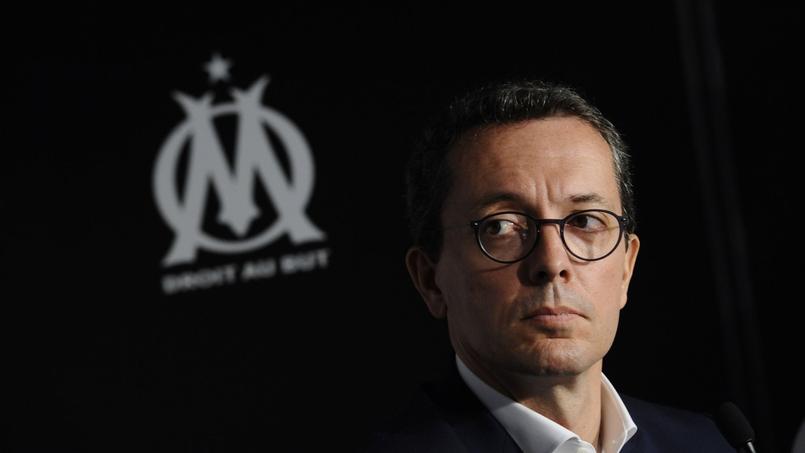 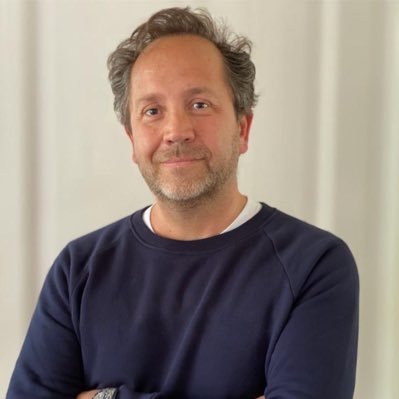 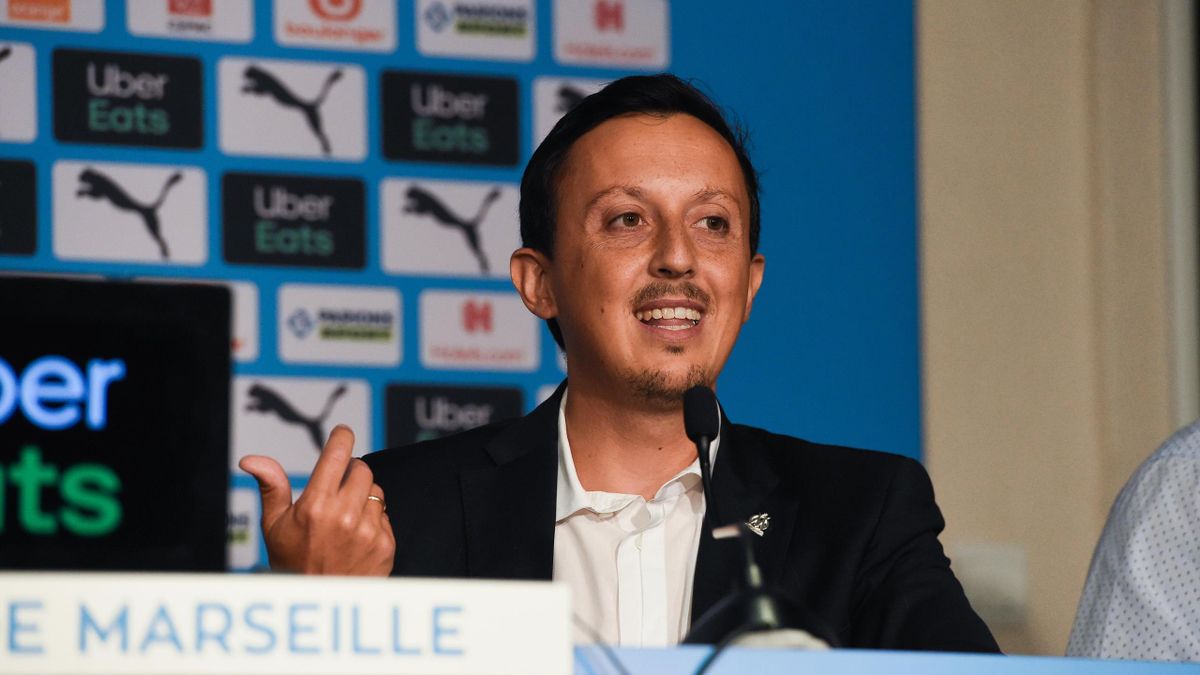 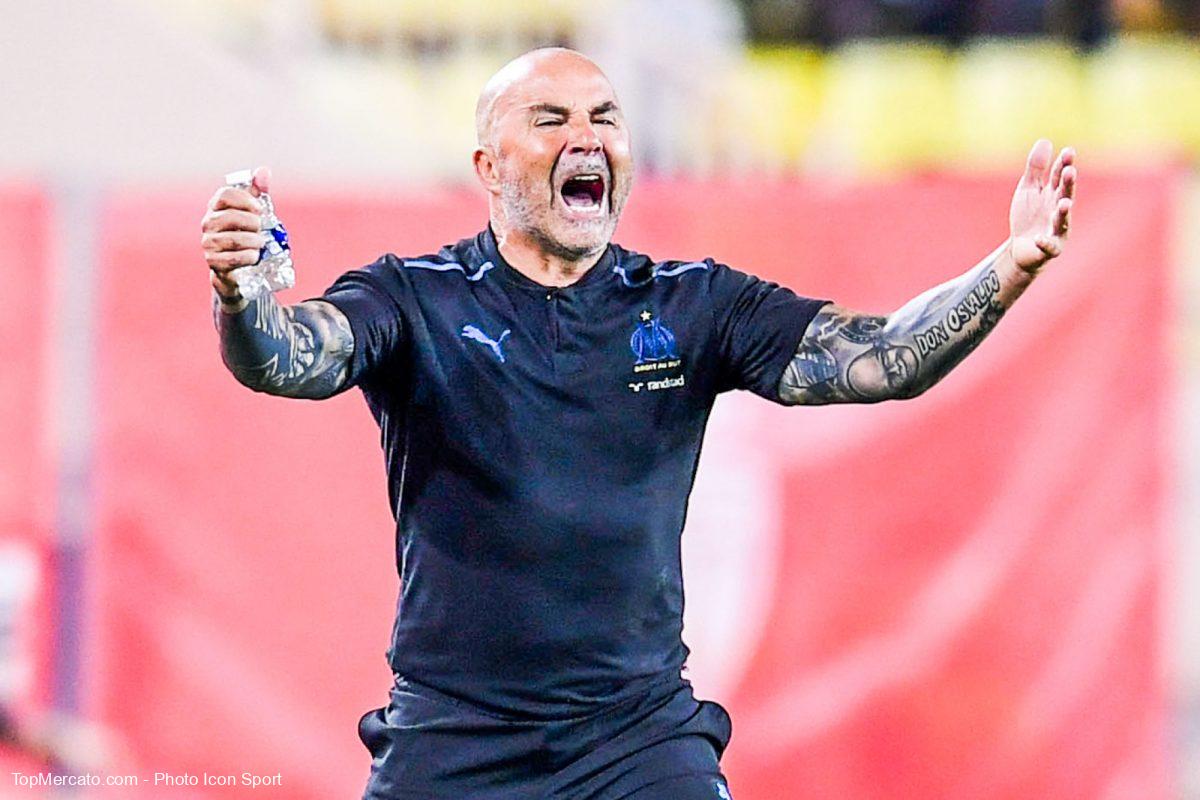 B
P
S
Pablo Longoria
Hugues Ouvrard